GIS Day 2023
SERVING
COMMUNITY
OUR
GIS
THROUGH
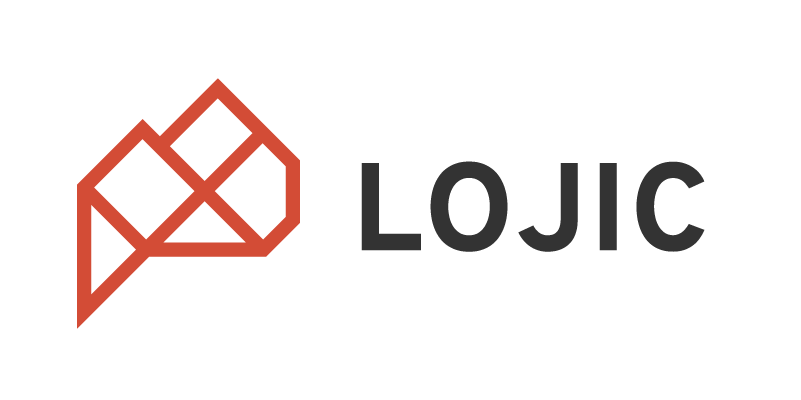 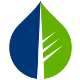 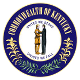 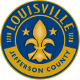 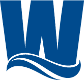 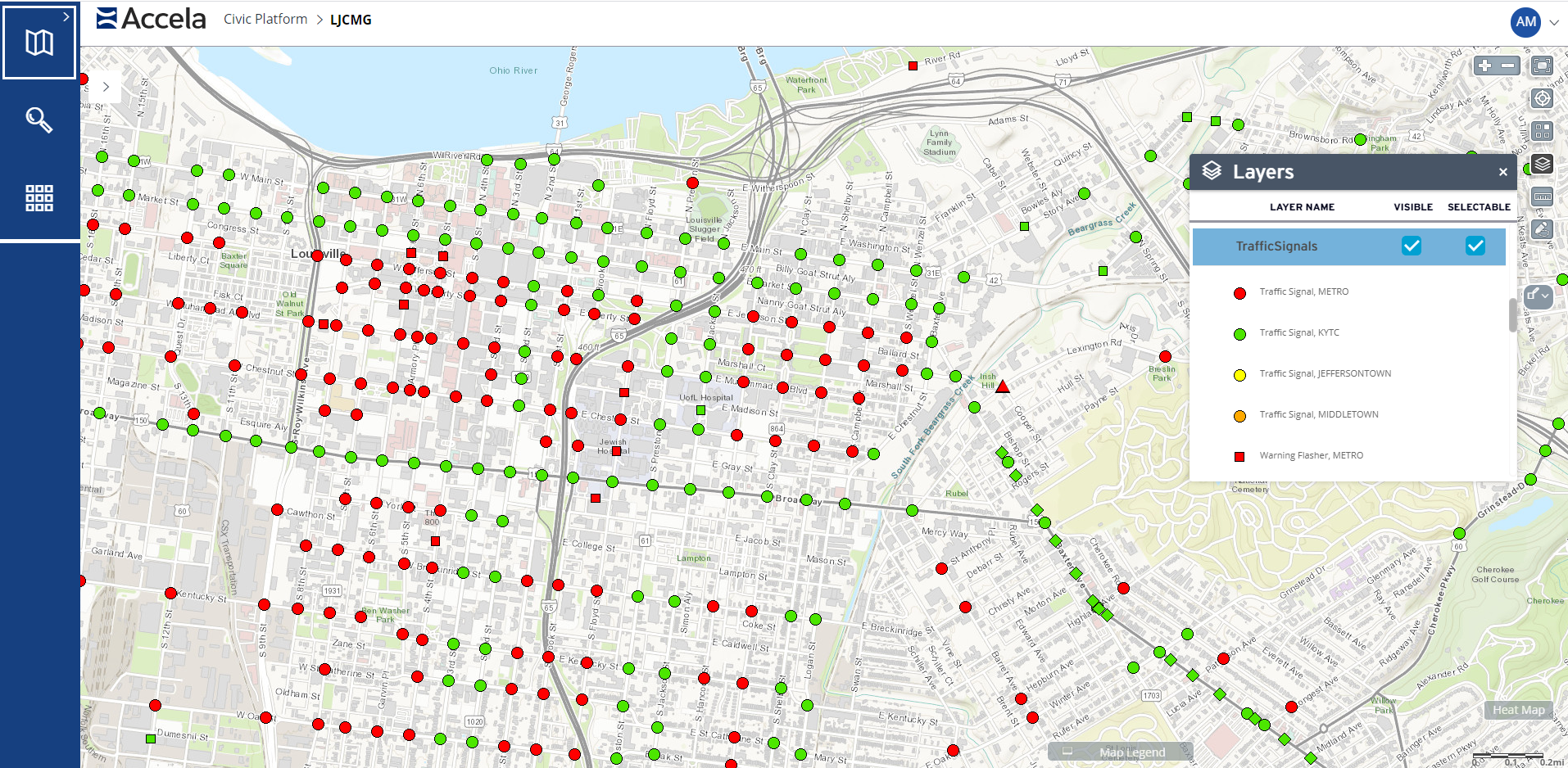 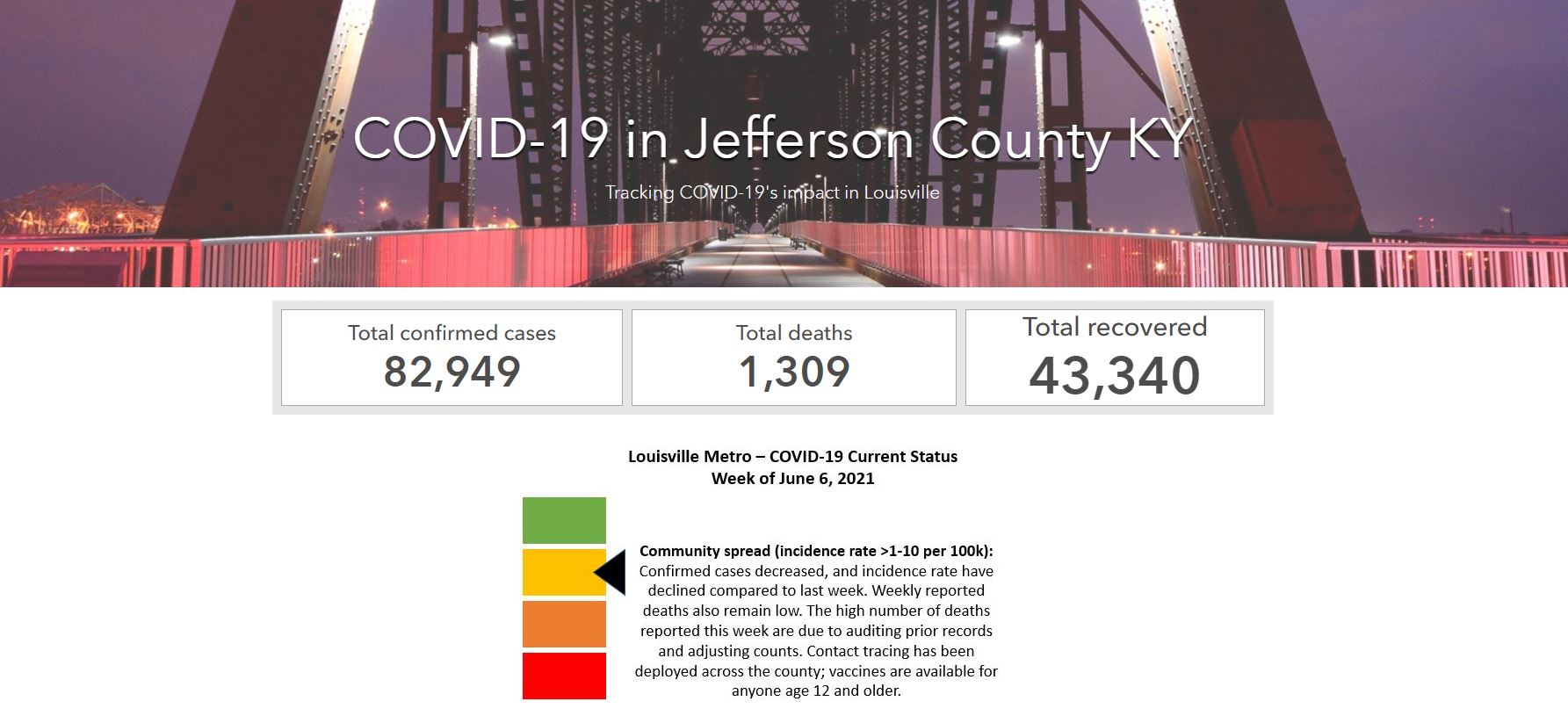 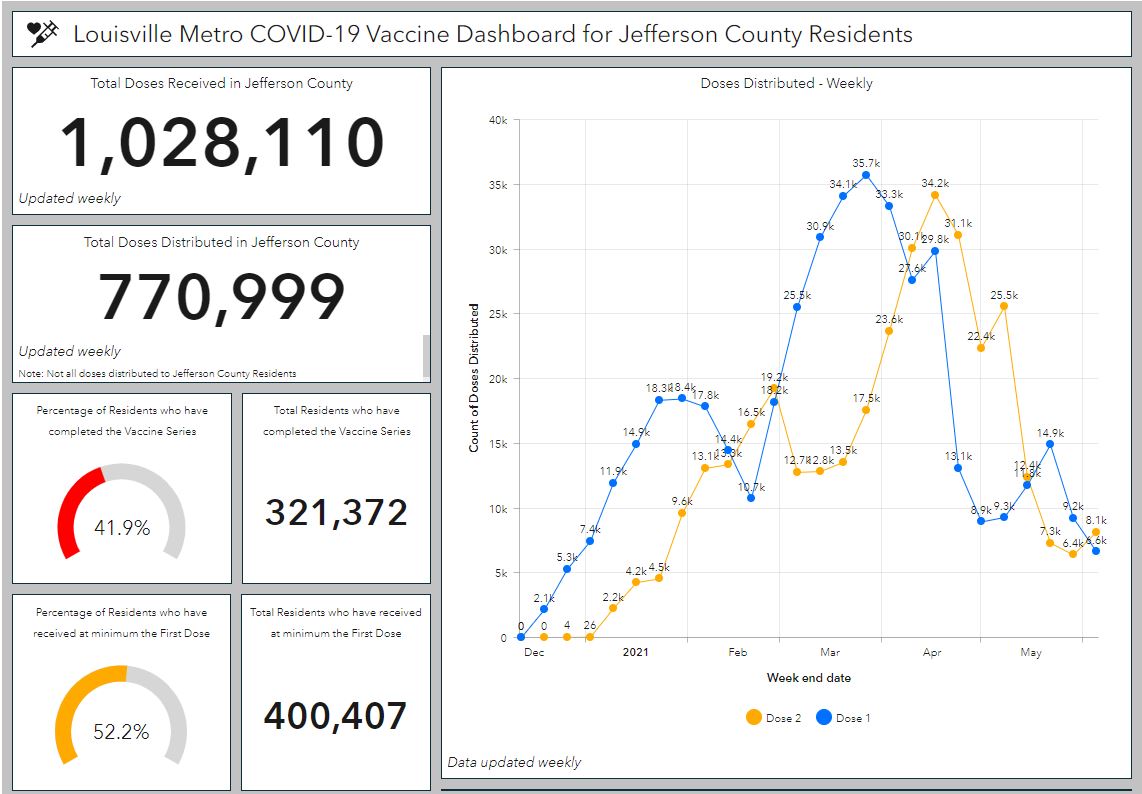 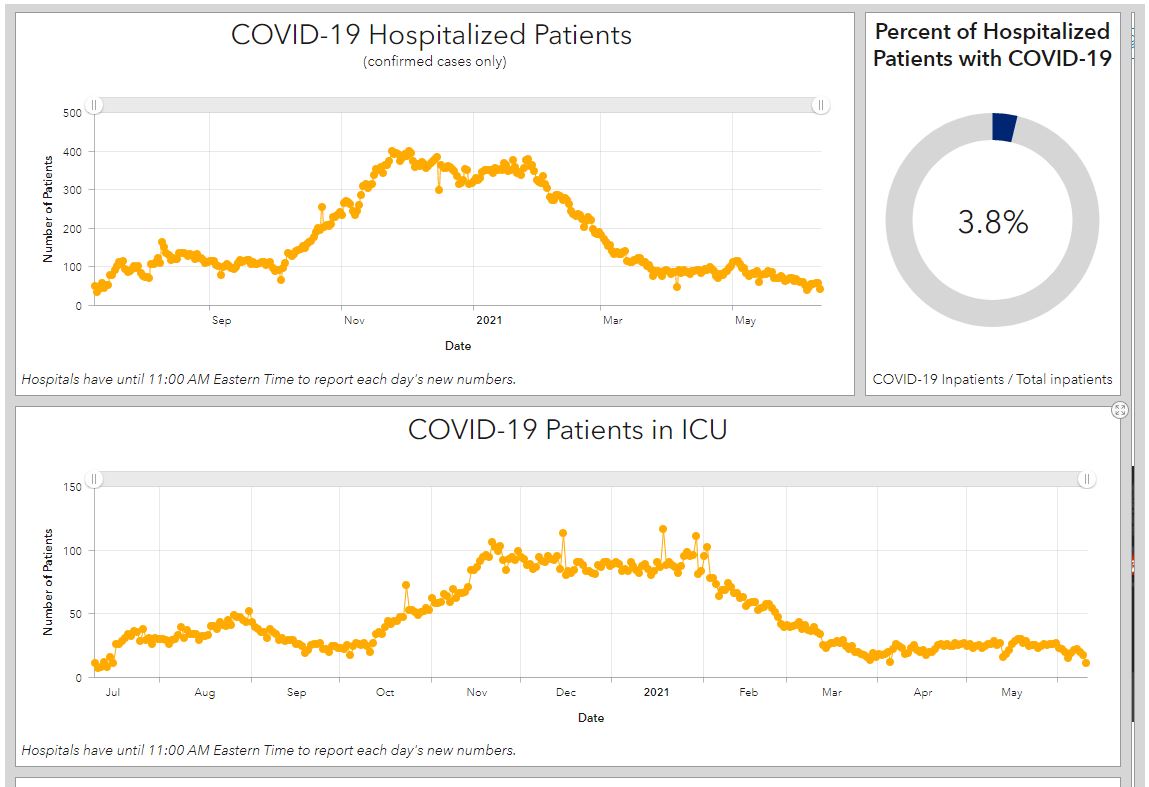 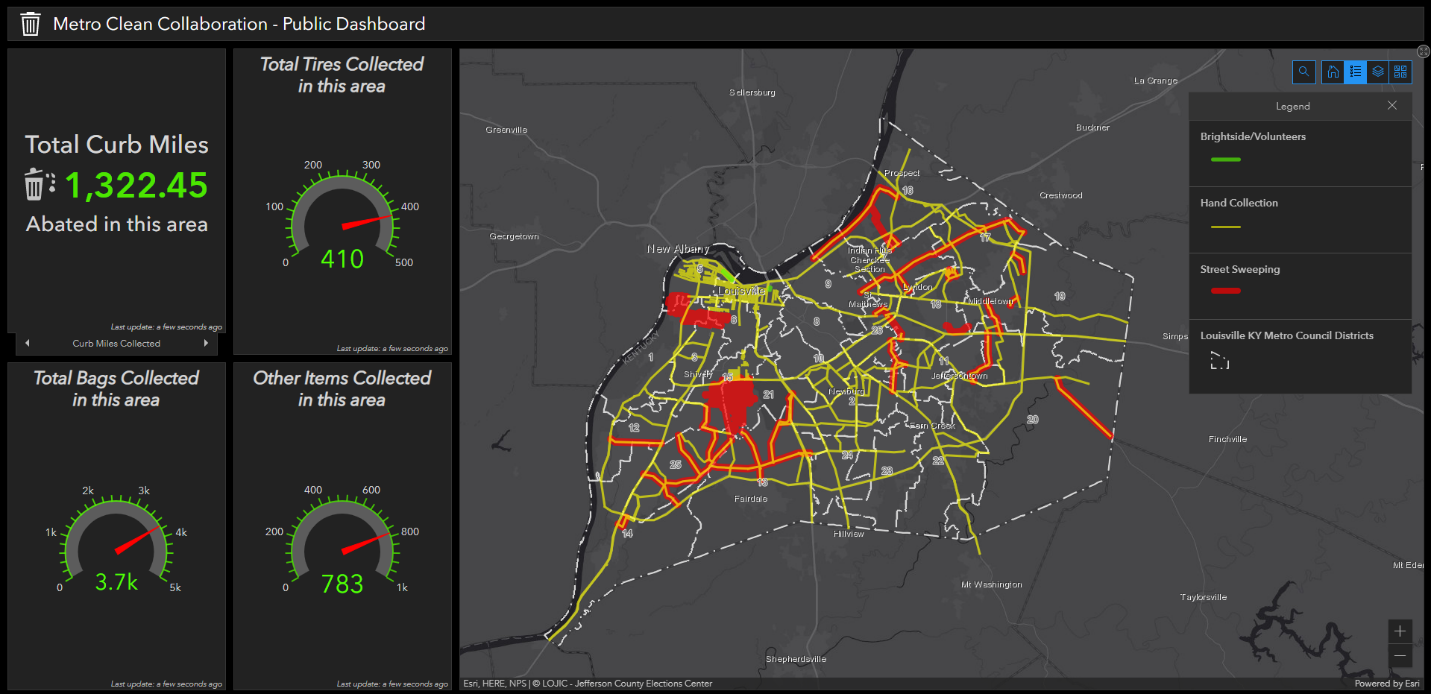 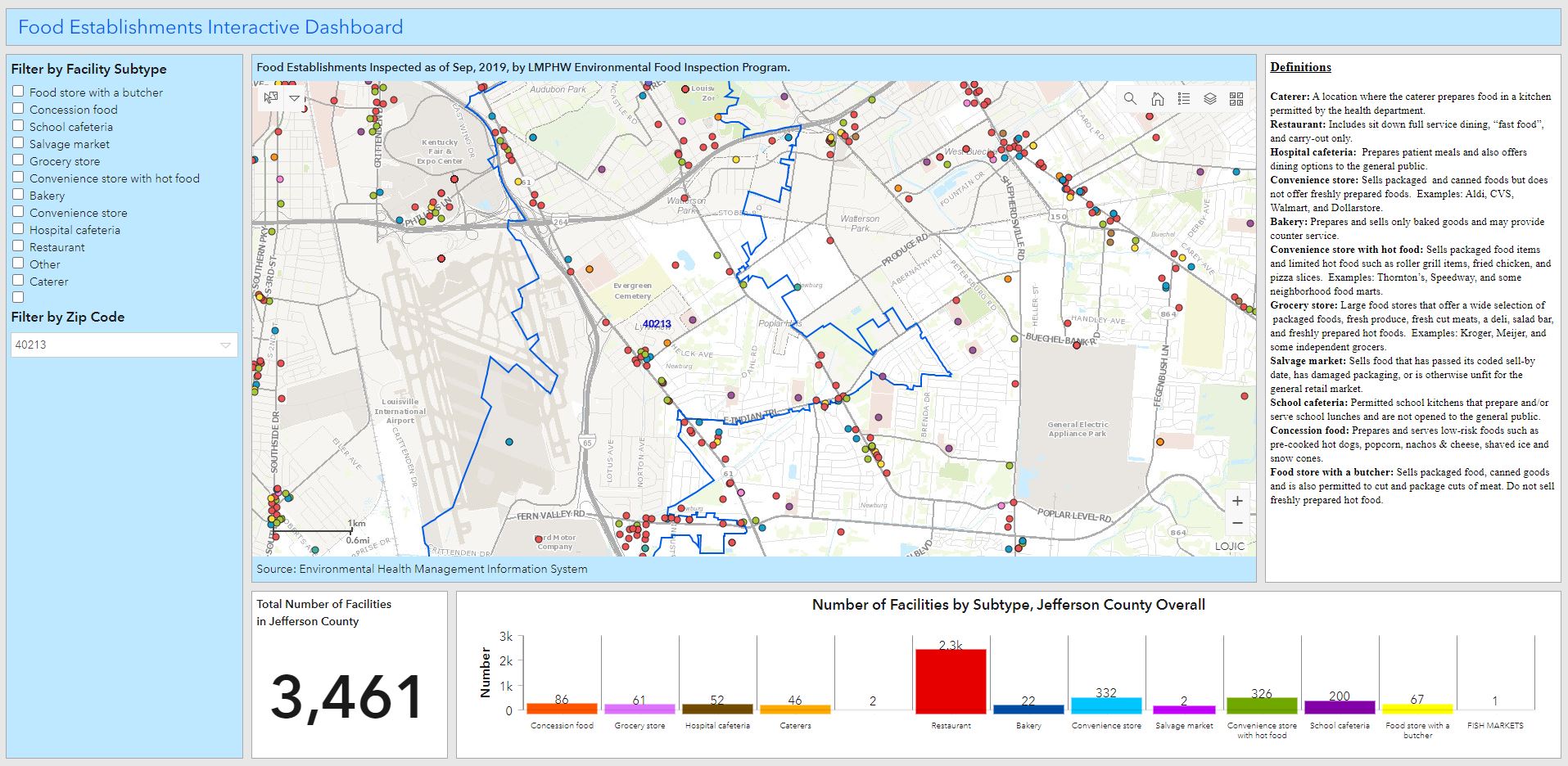 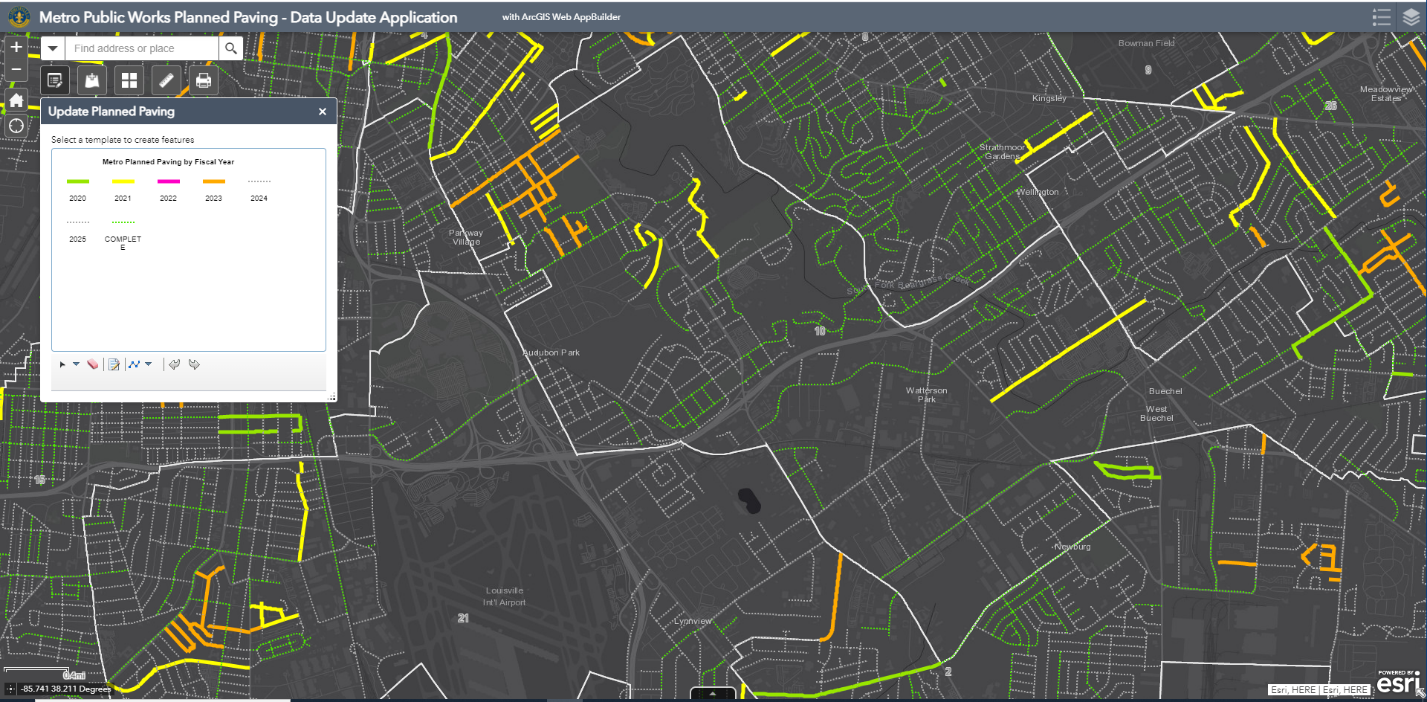 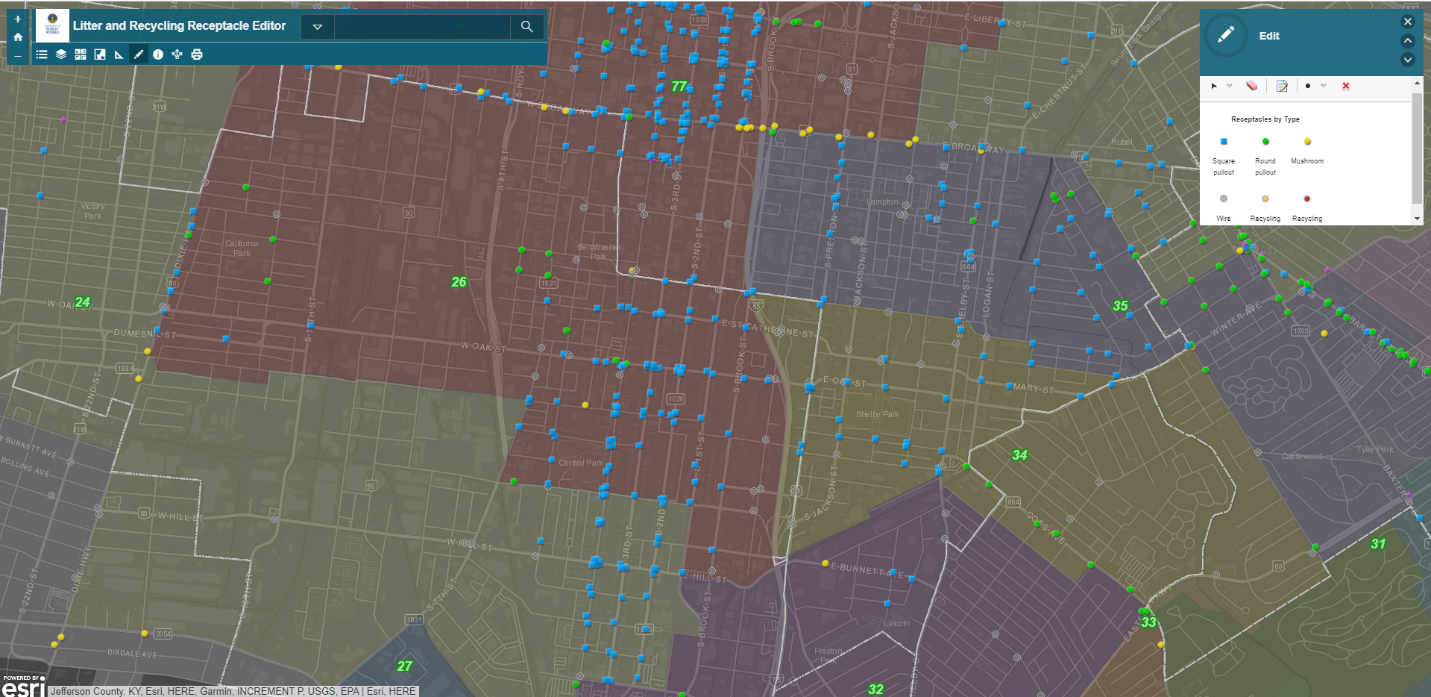 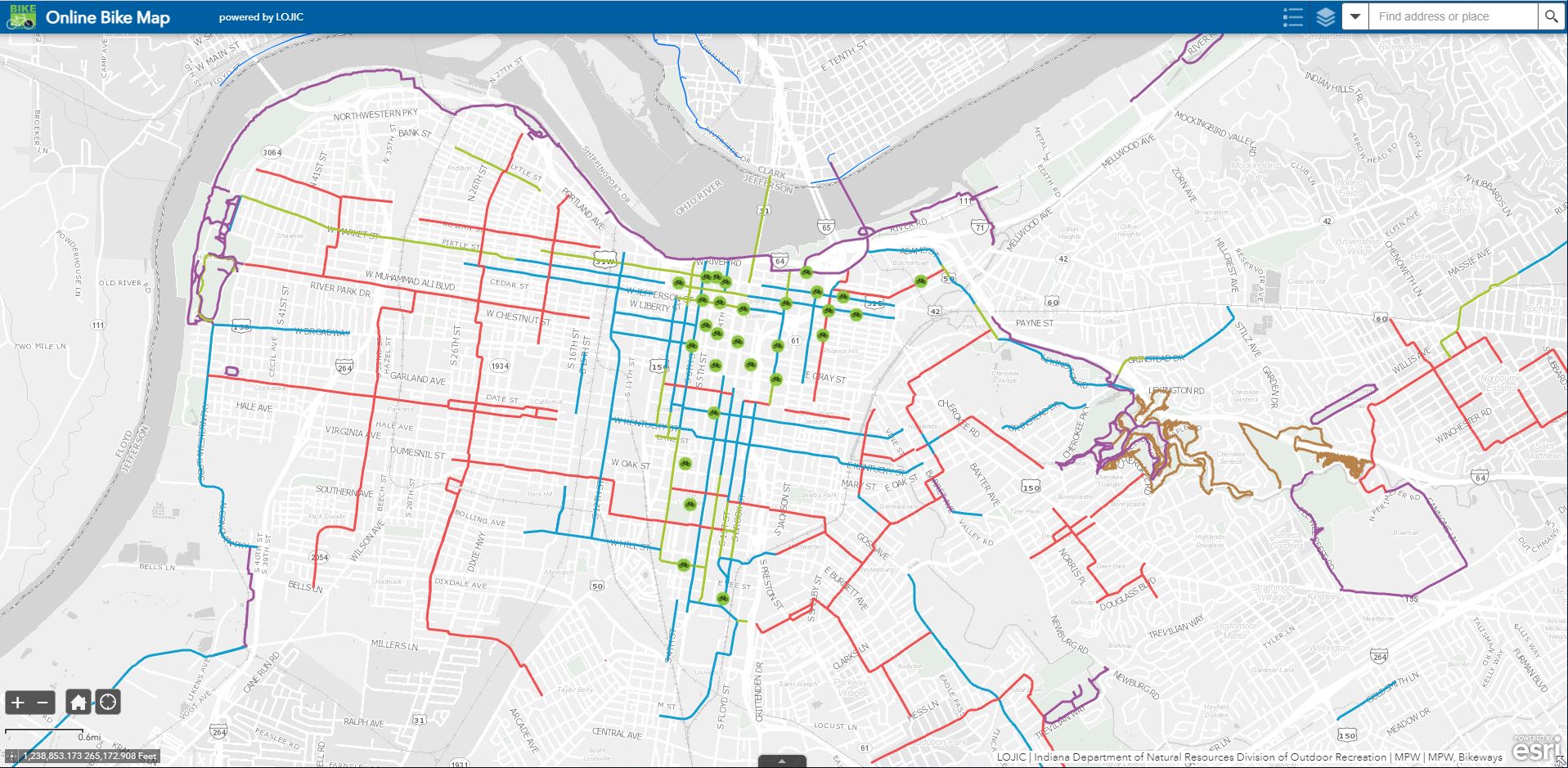 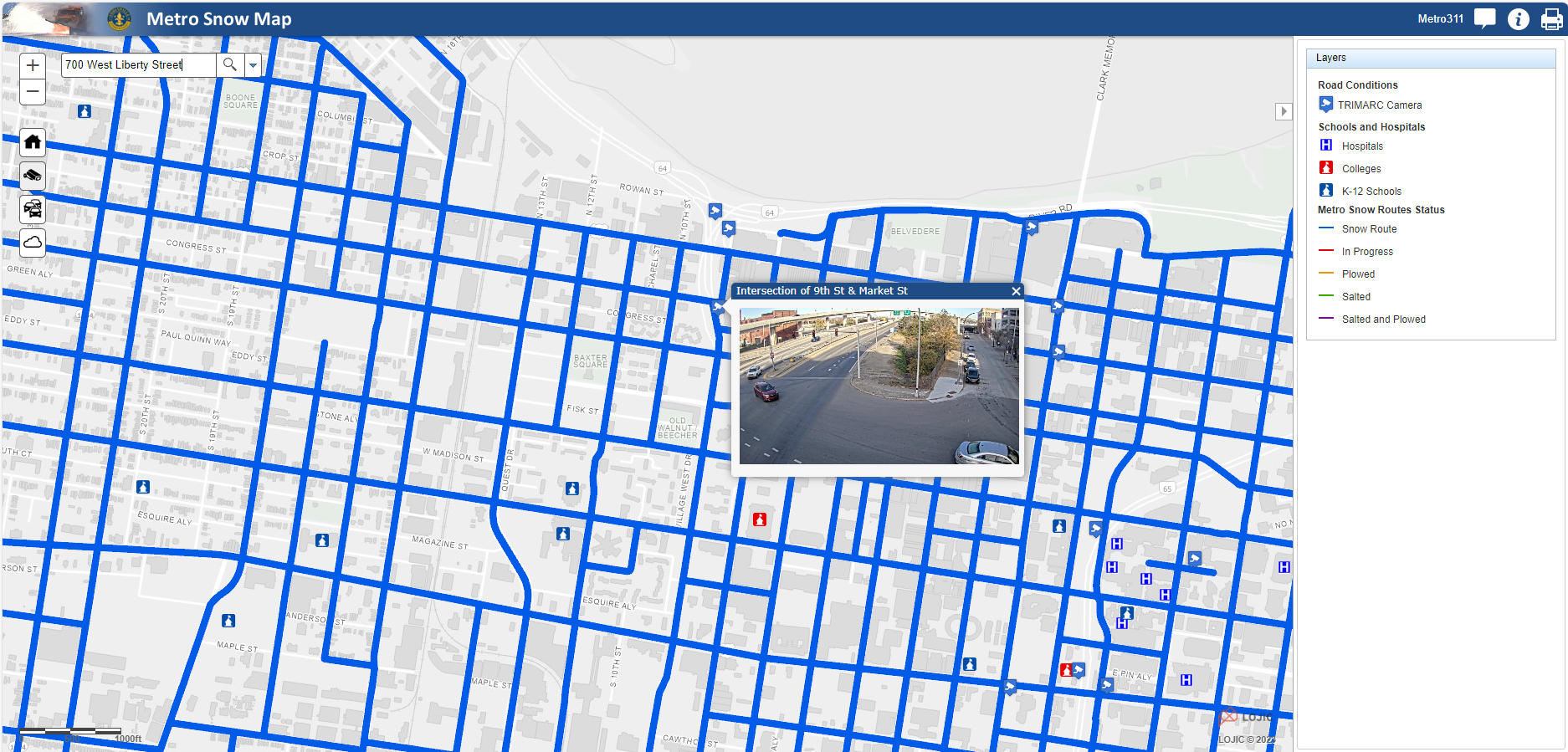 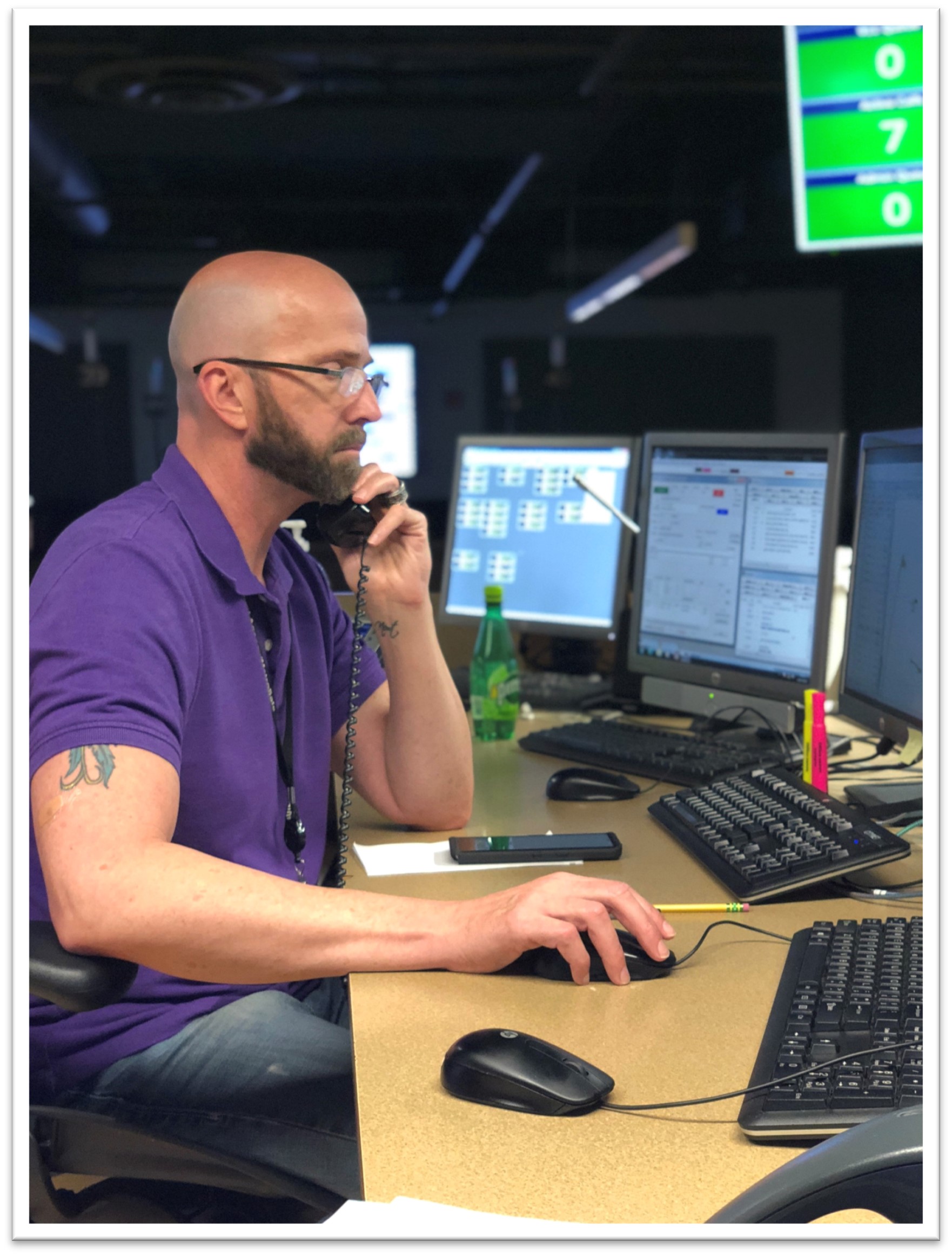 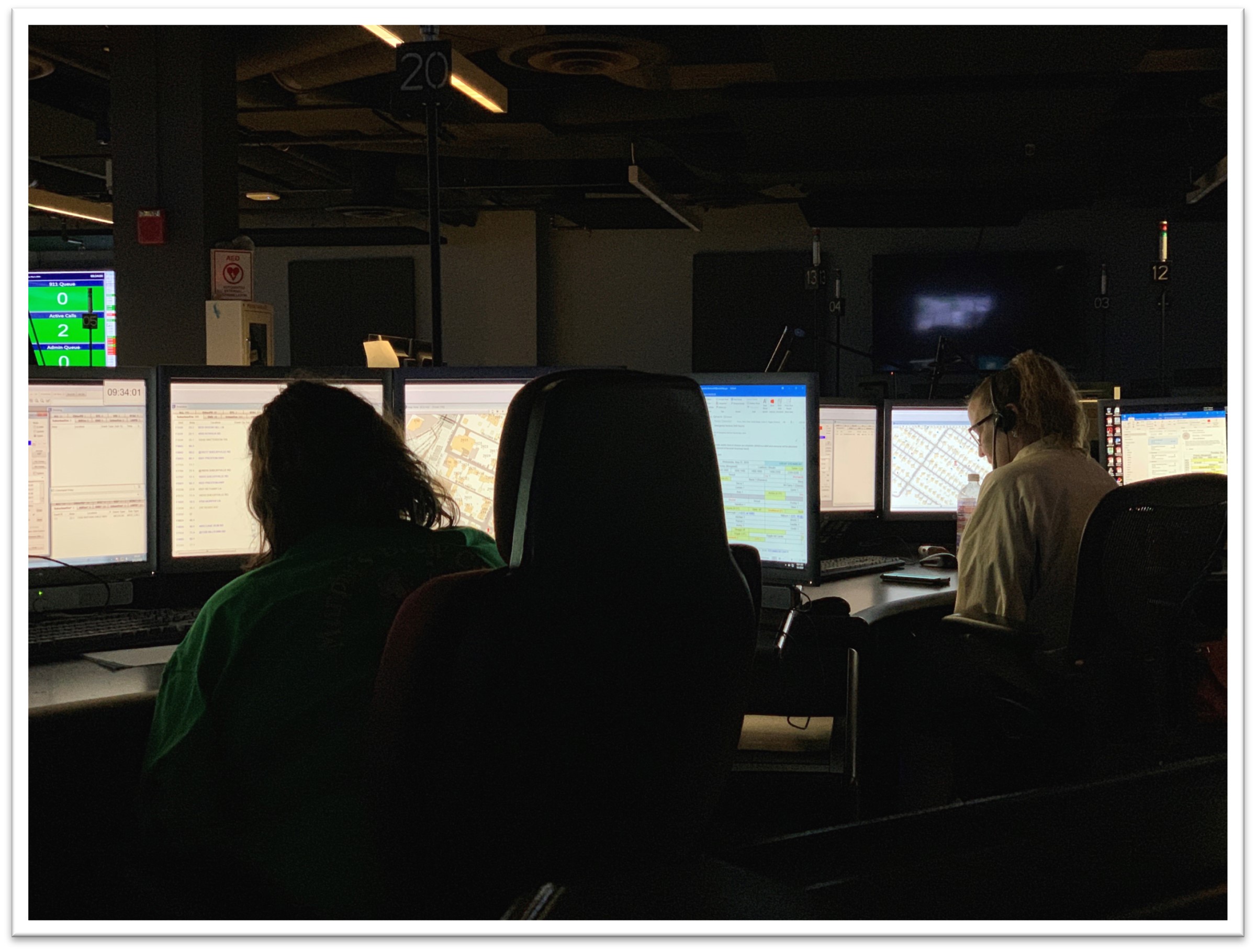 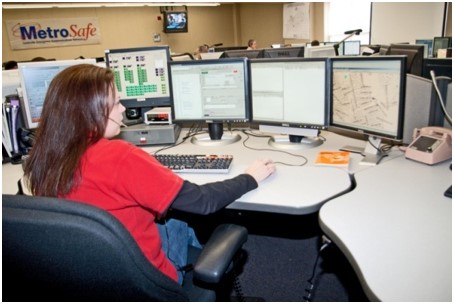 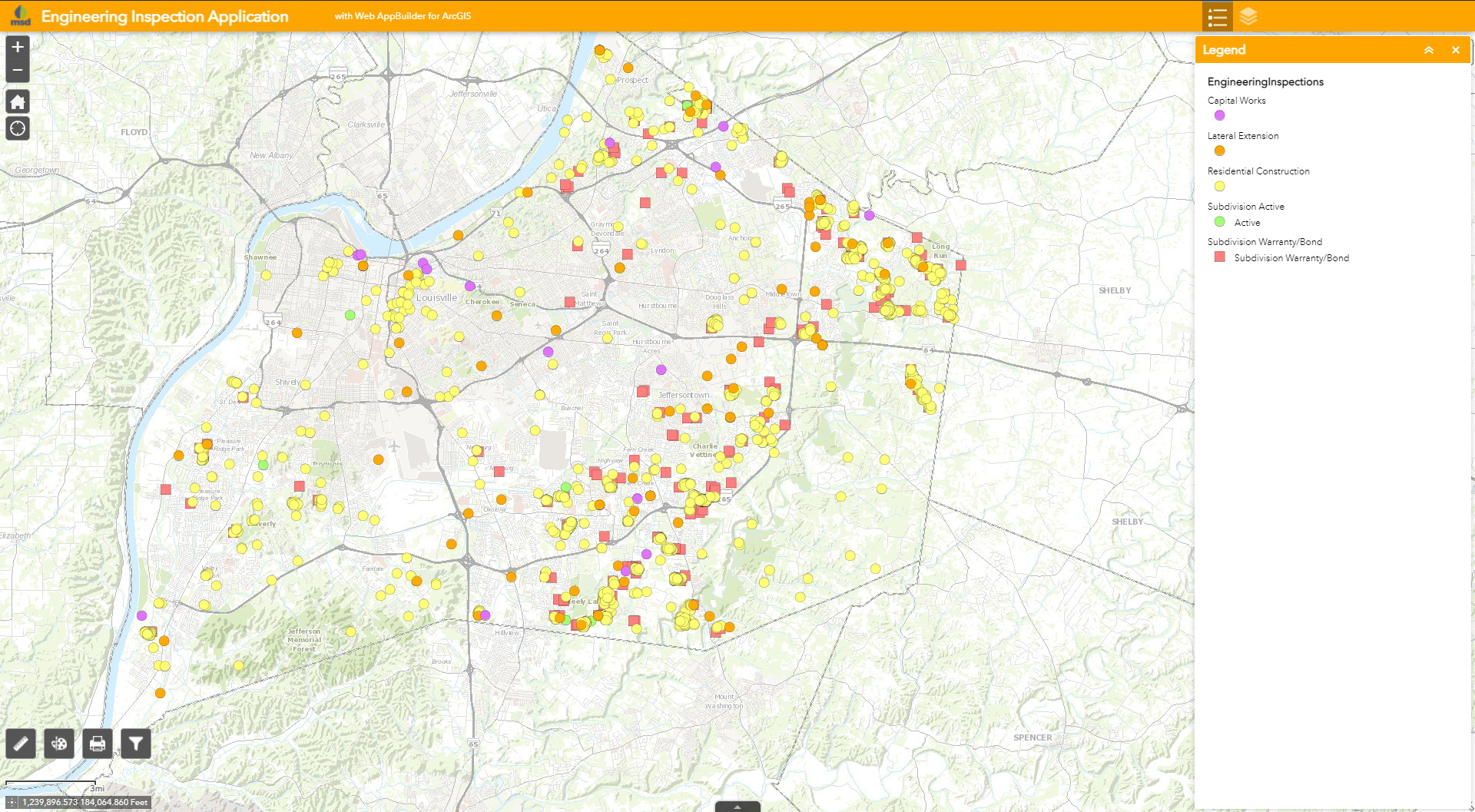 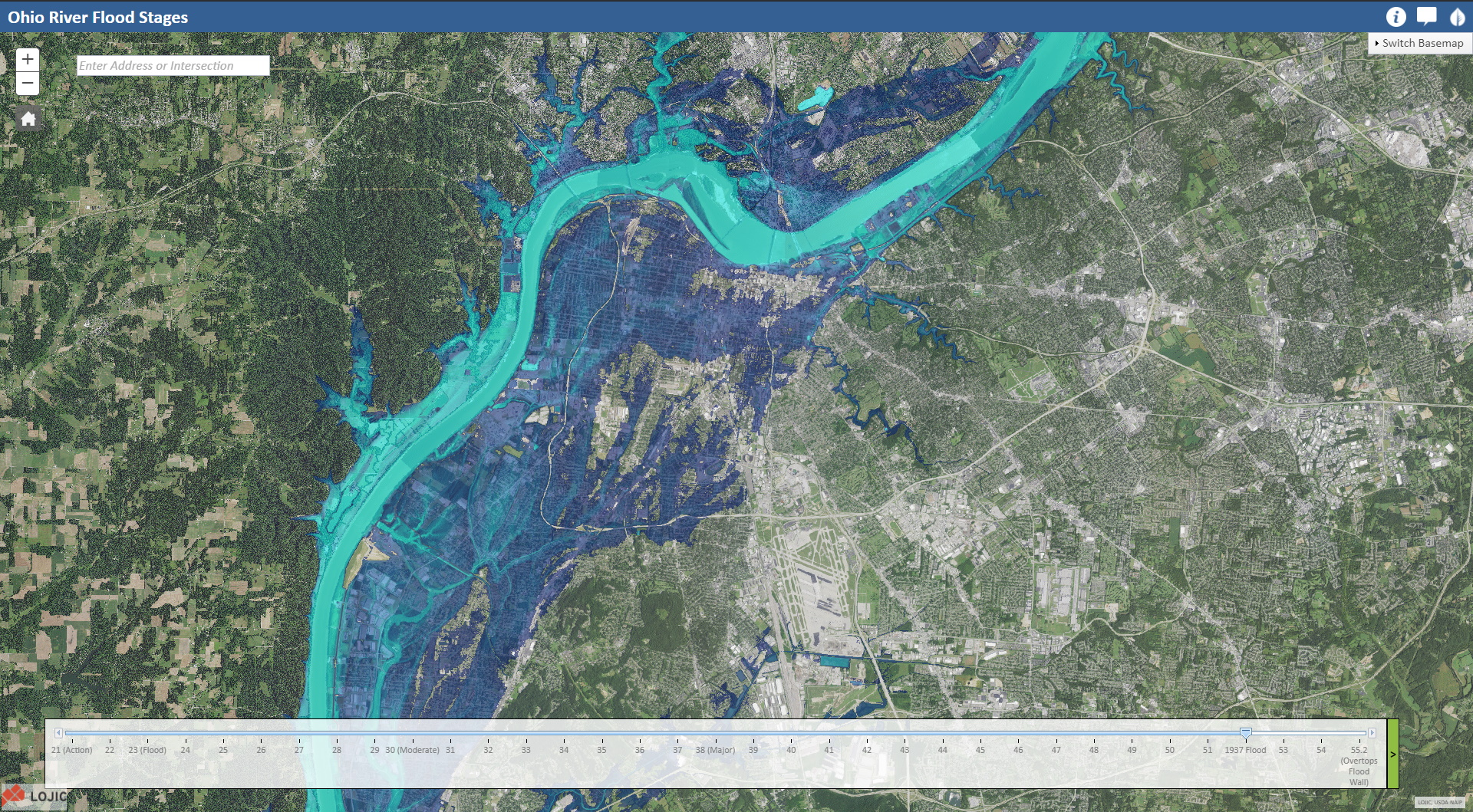 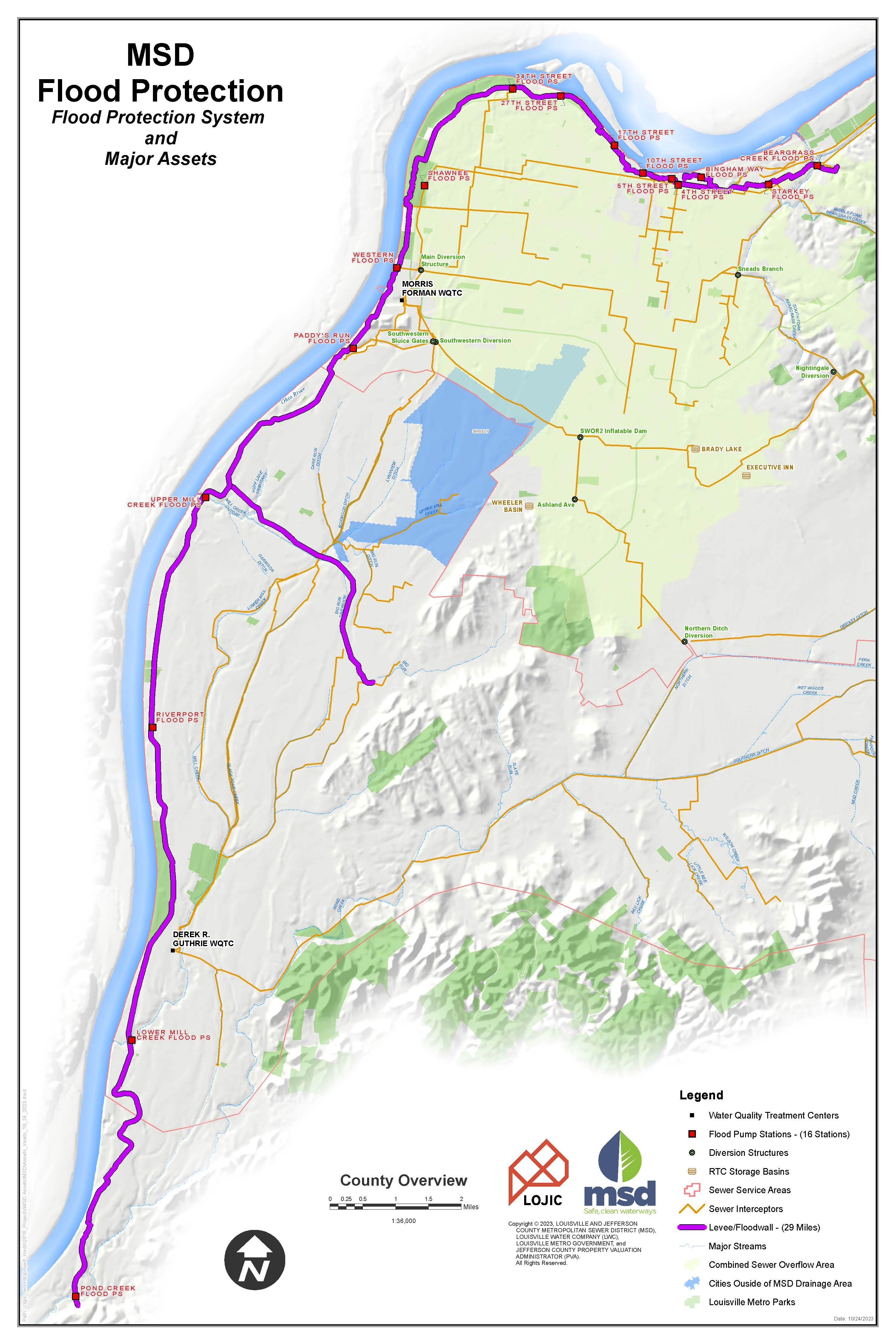 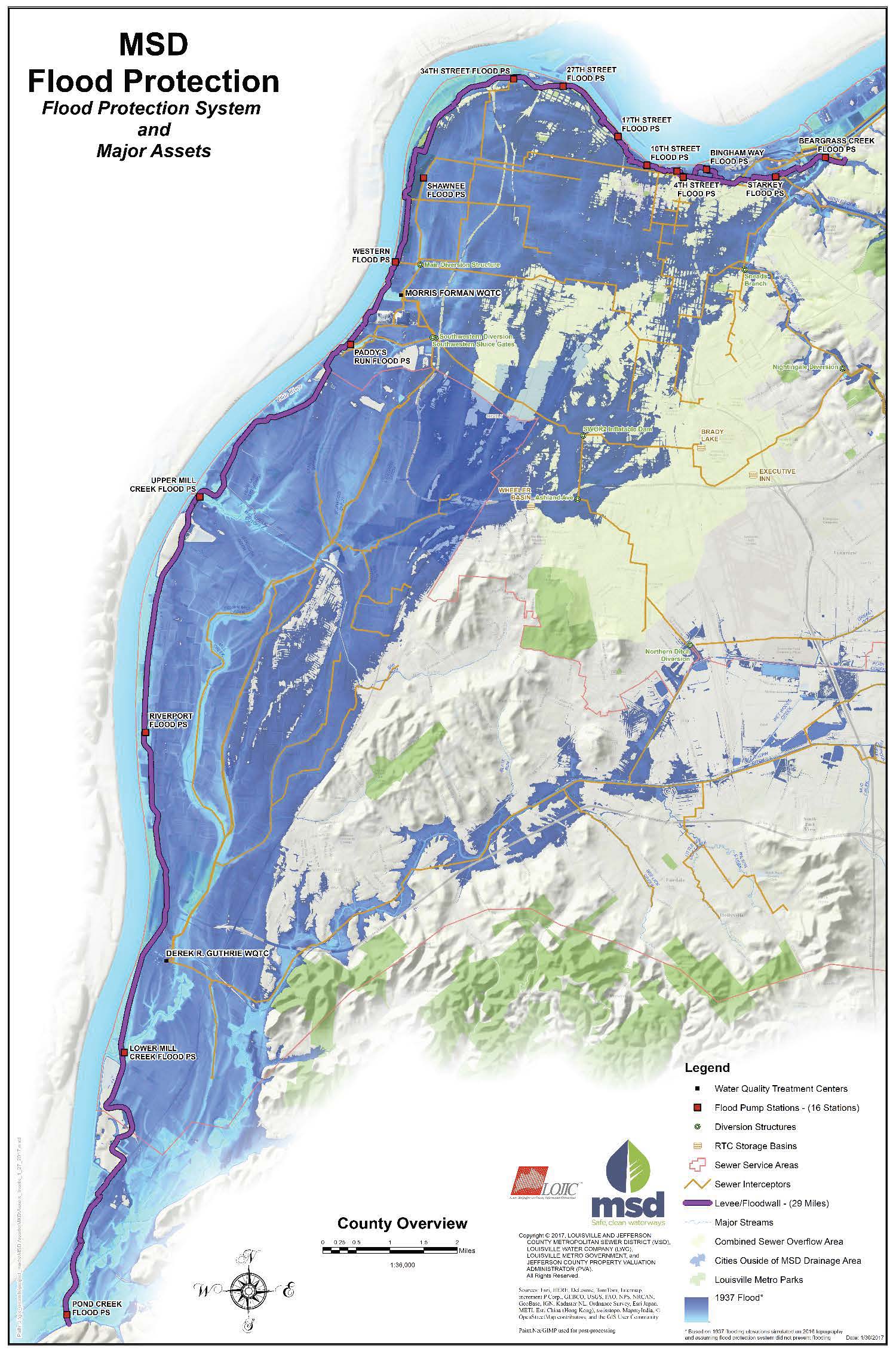 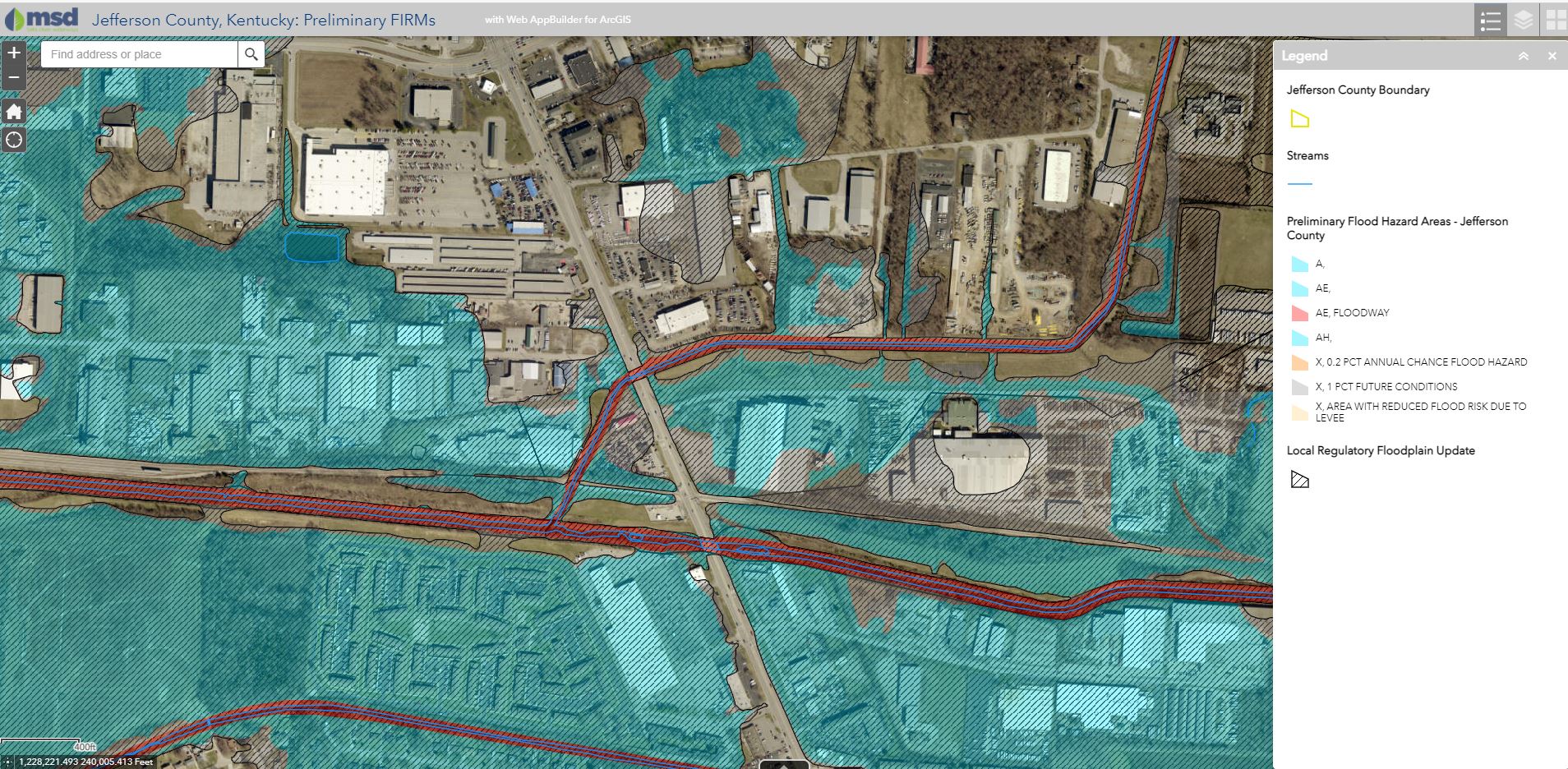 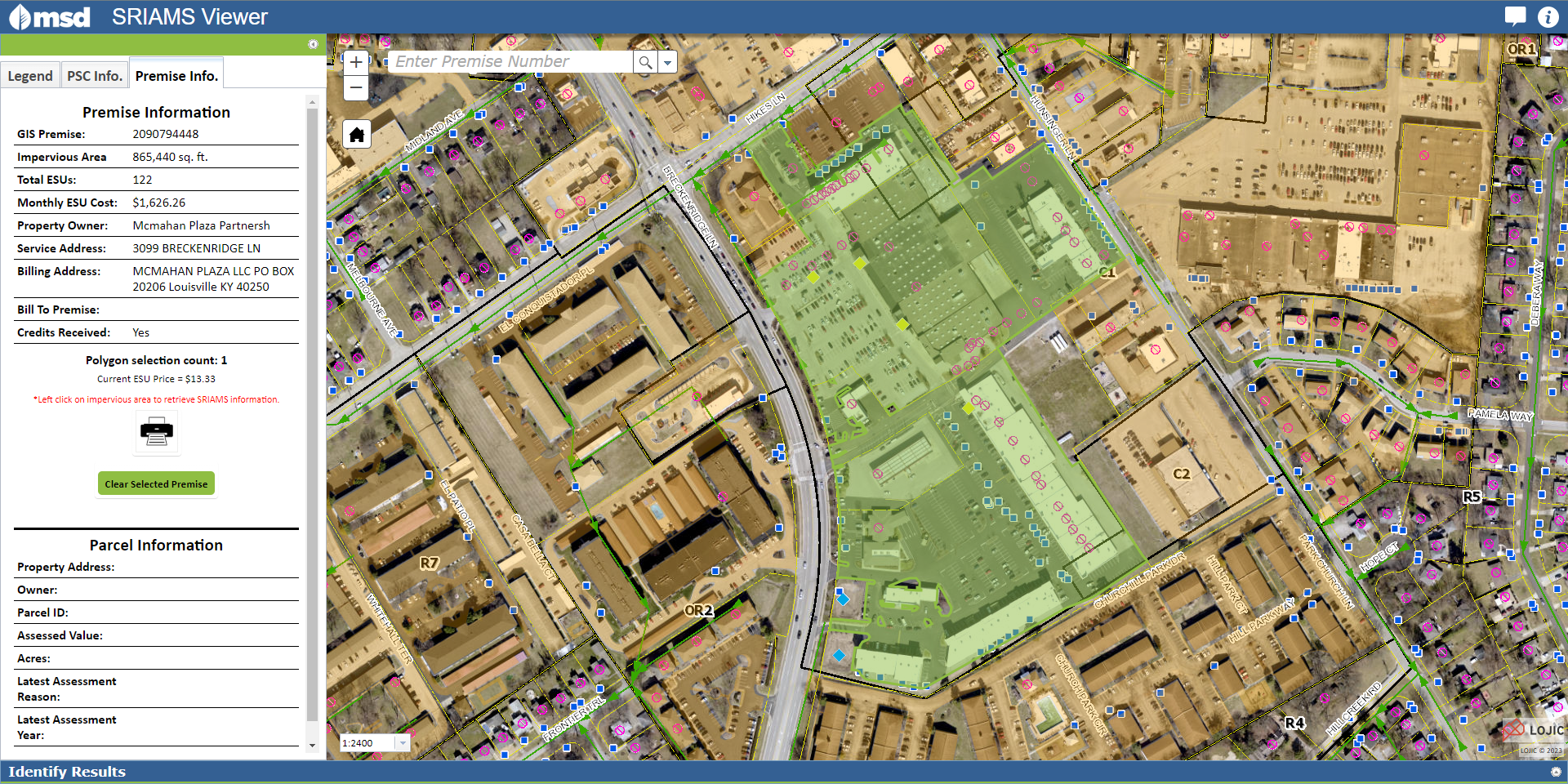 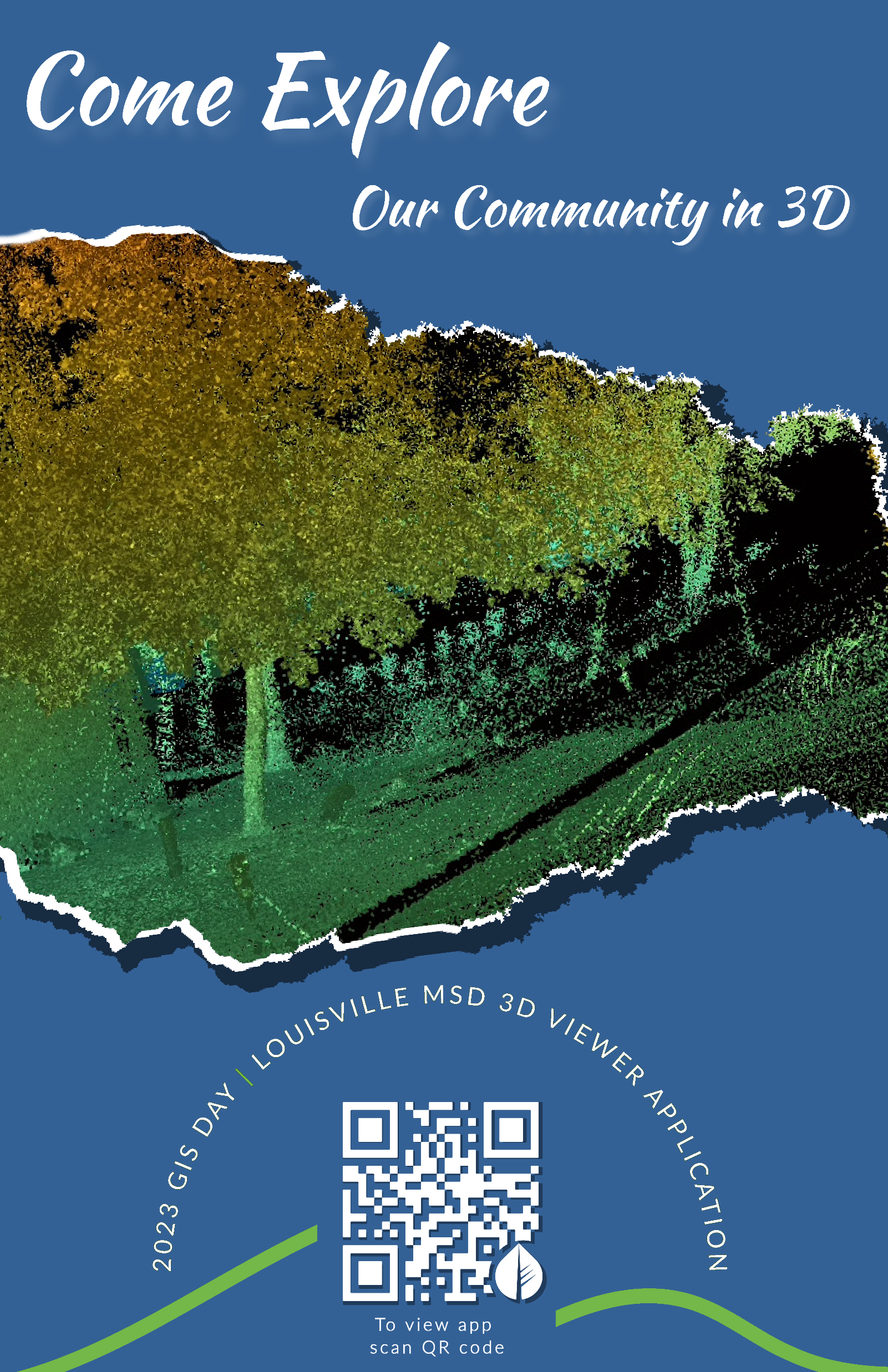 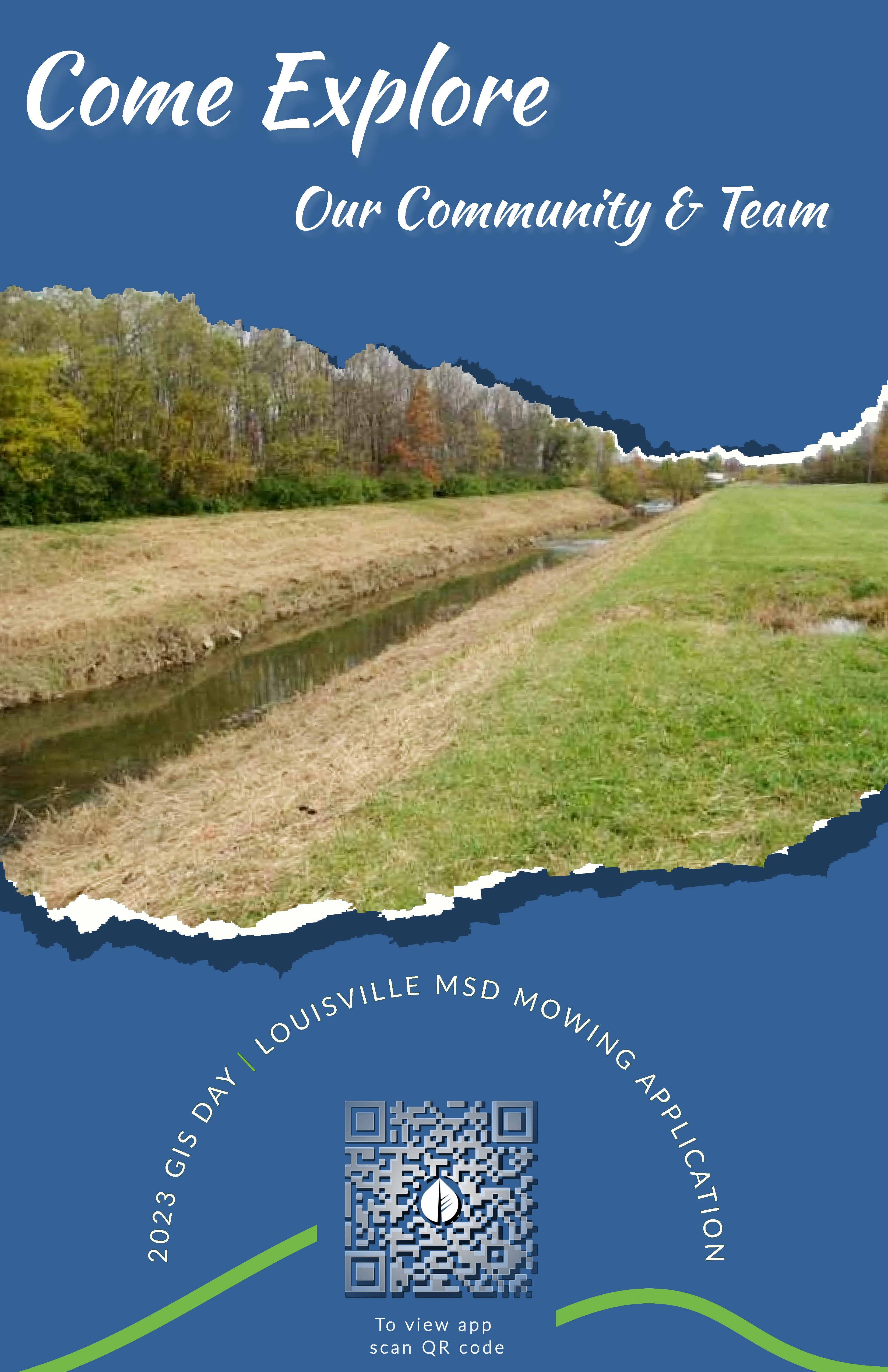 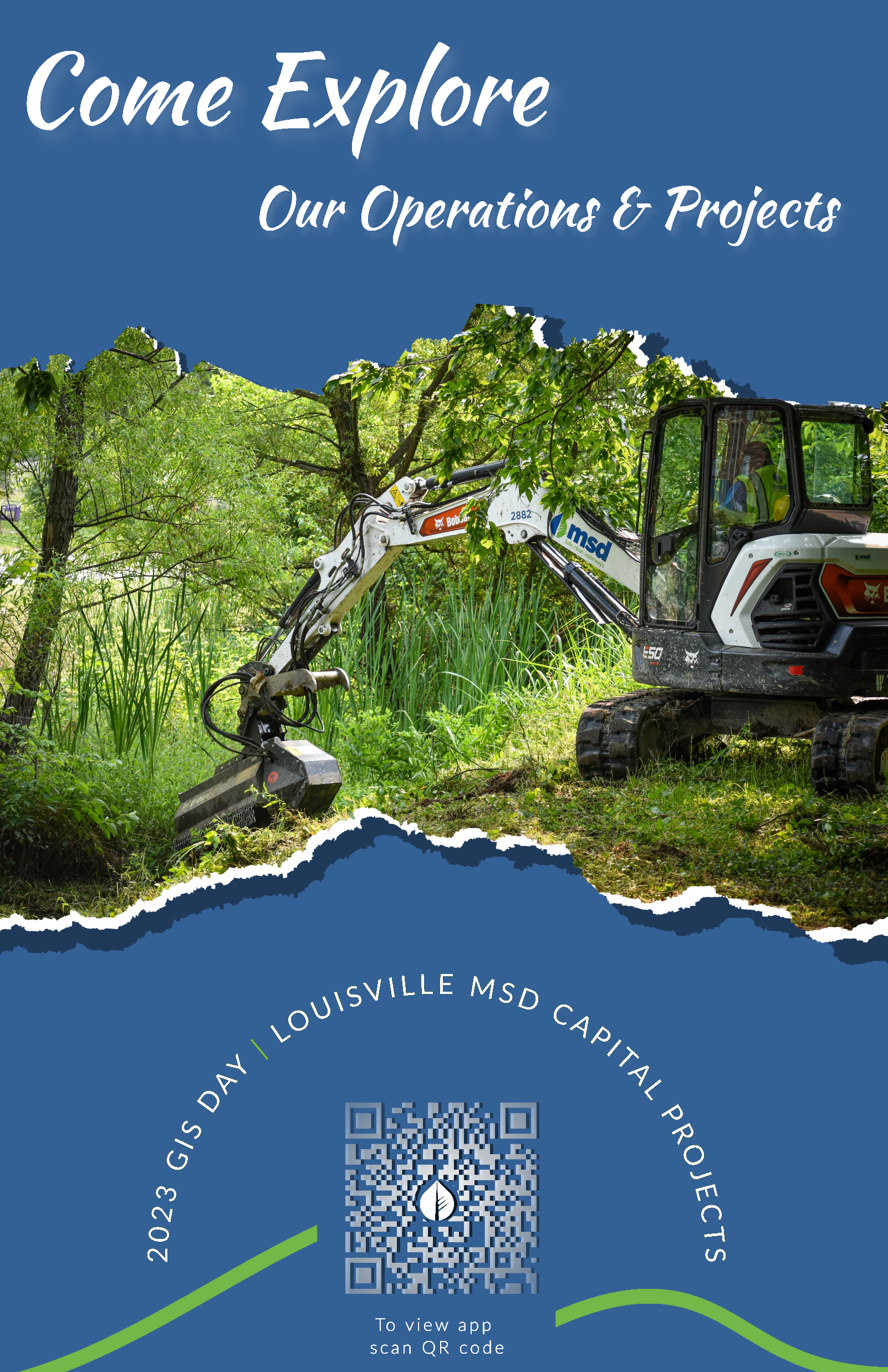 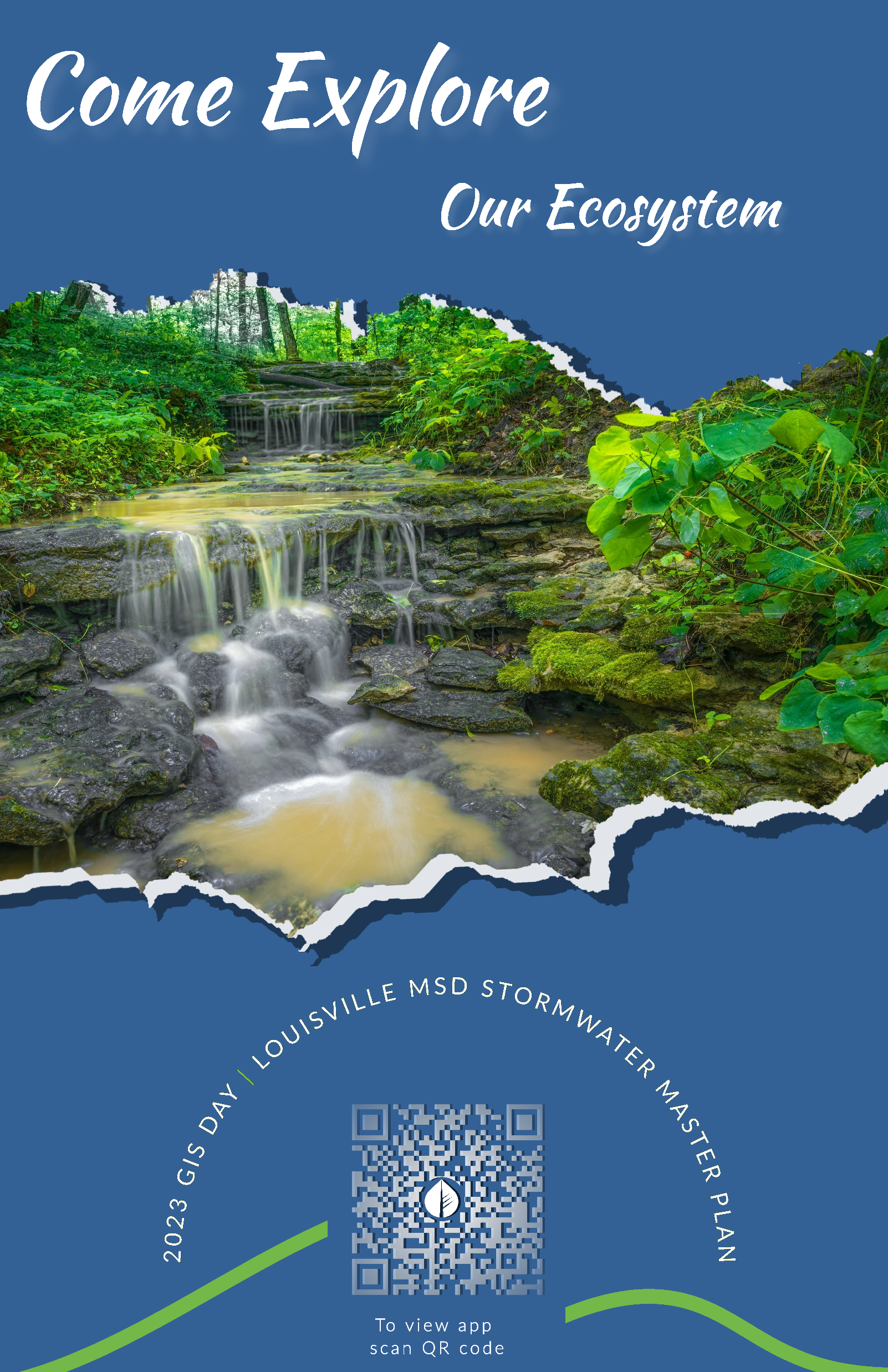 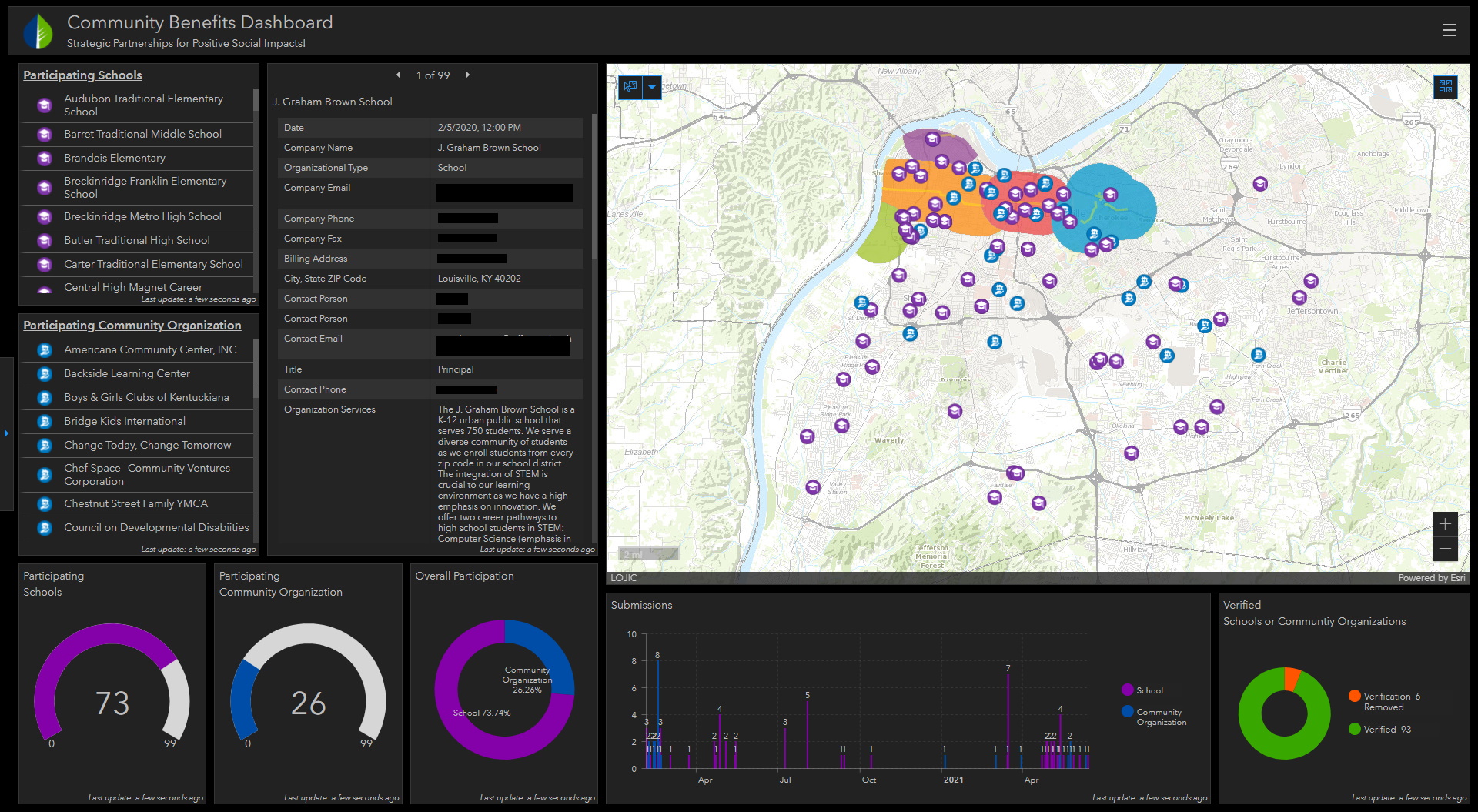 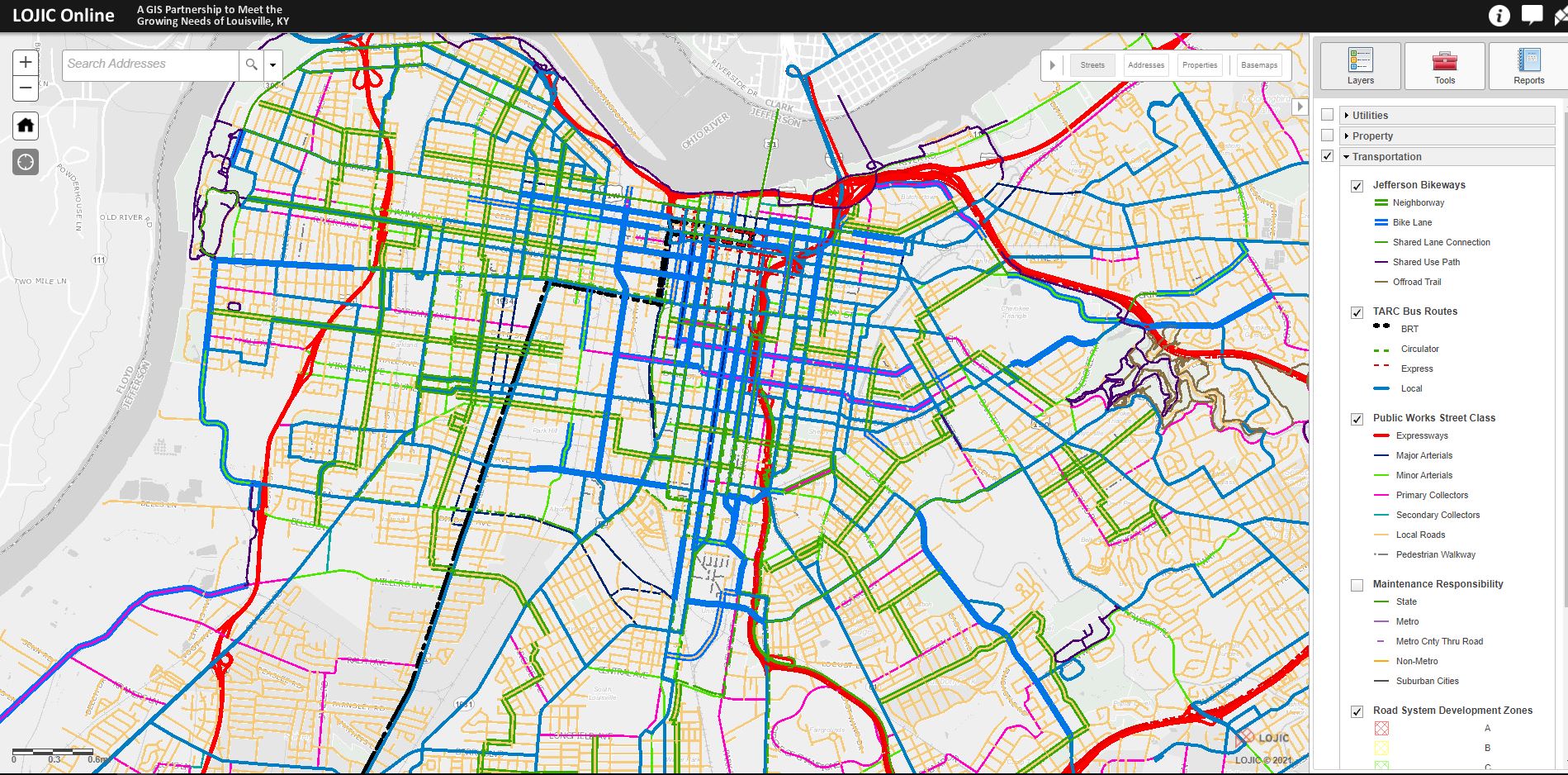 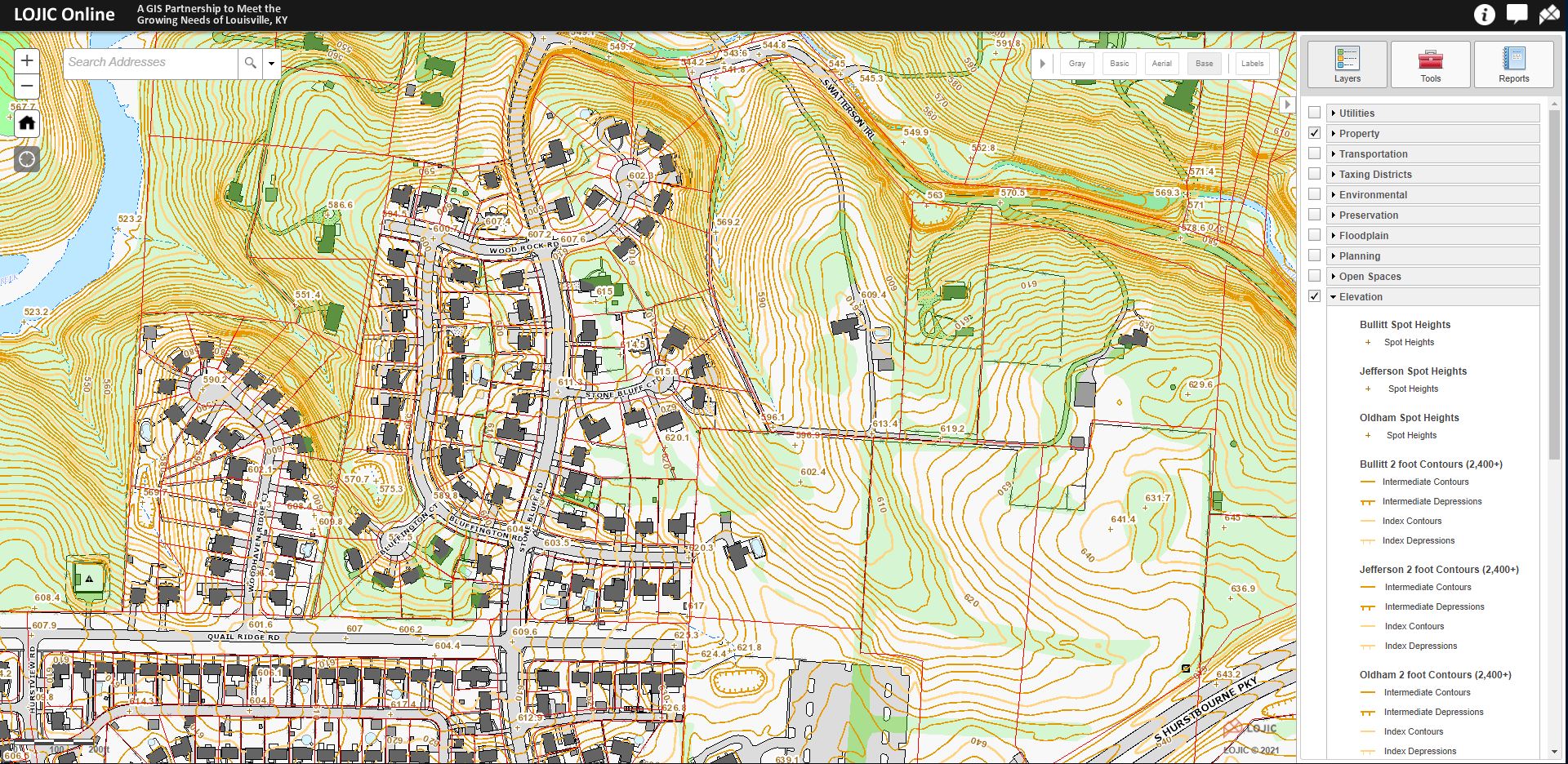 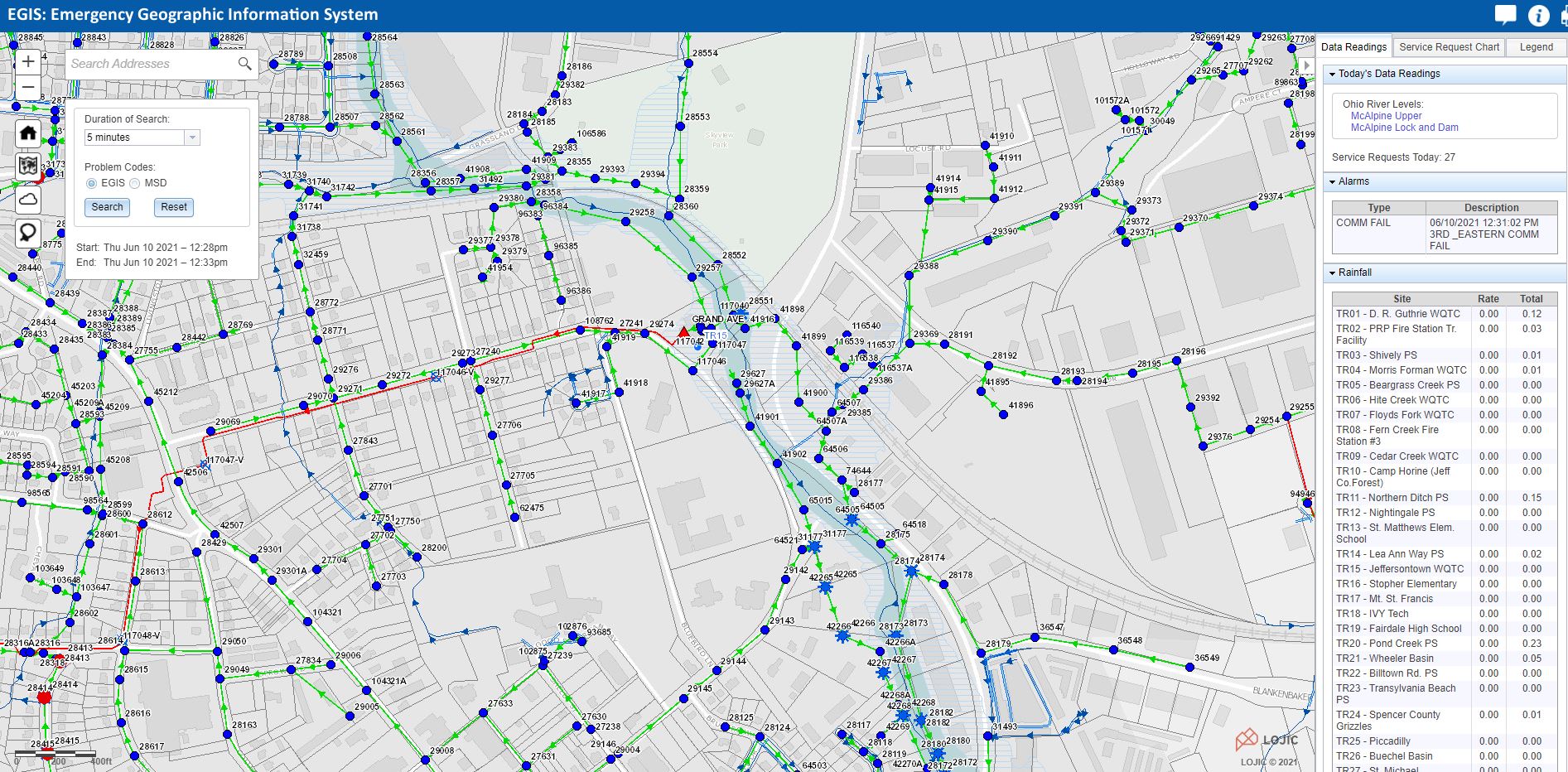 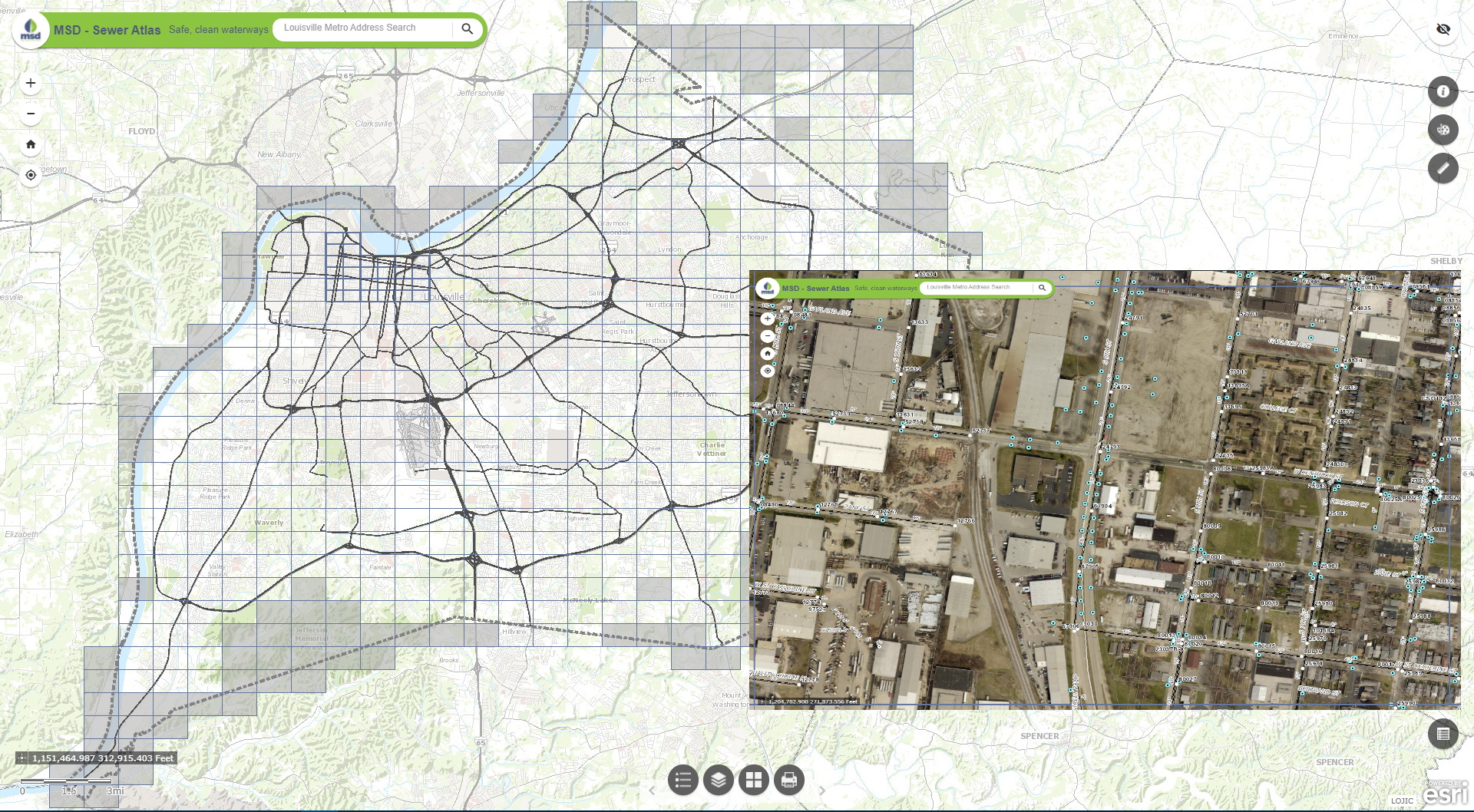 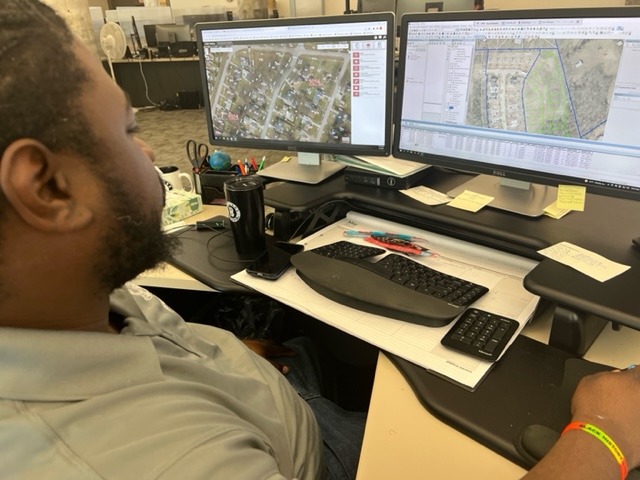 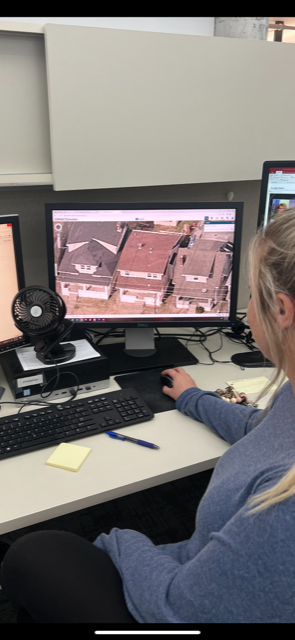 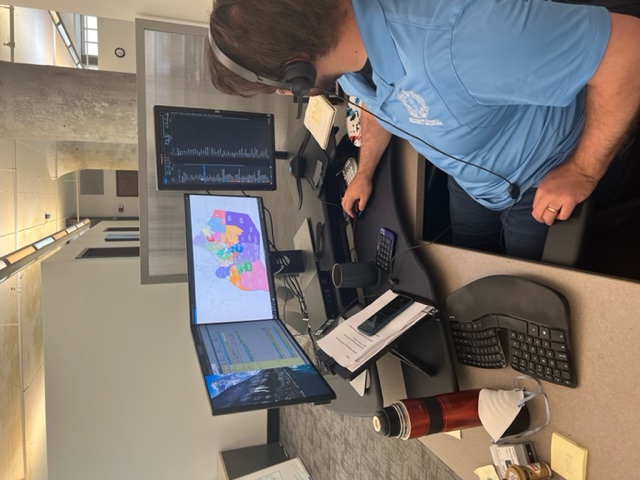 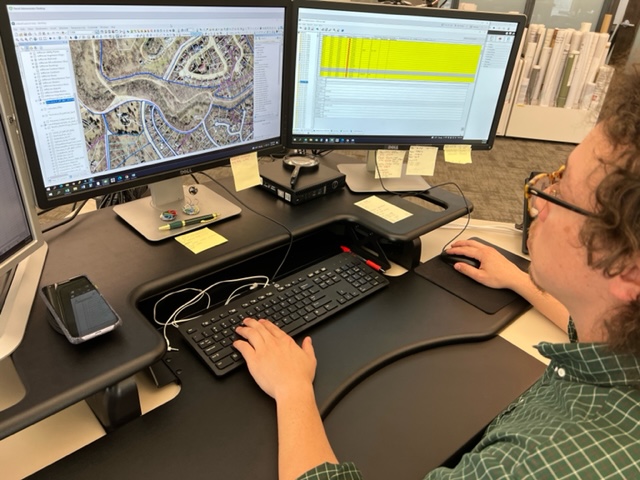 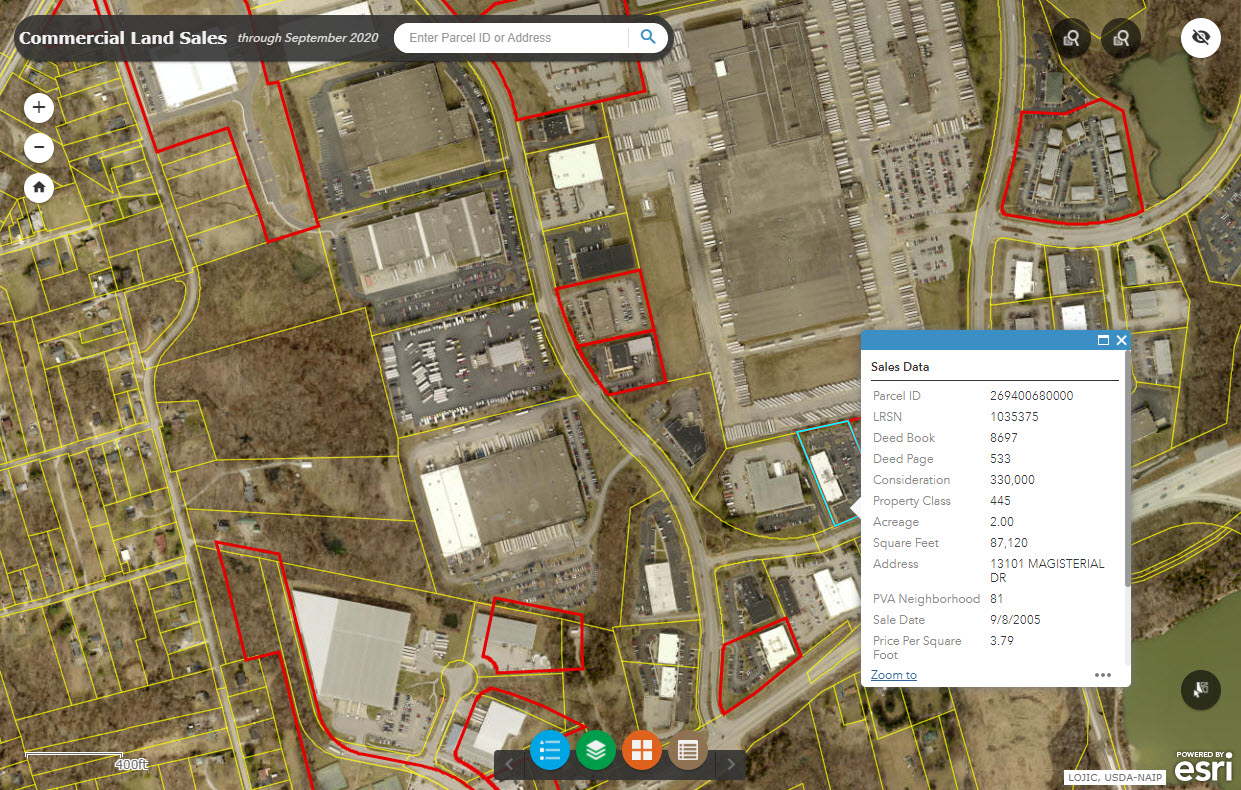 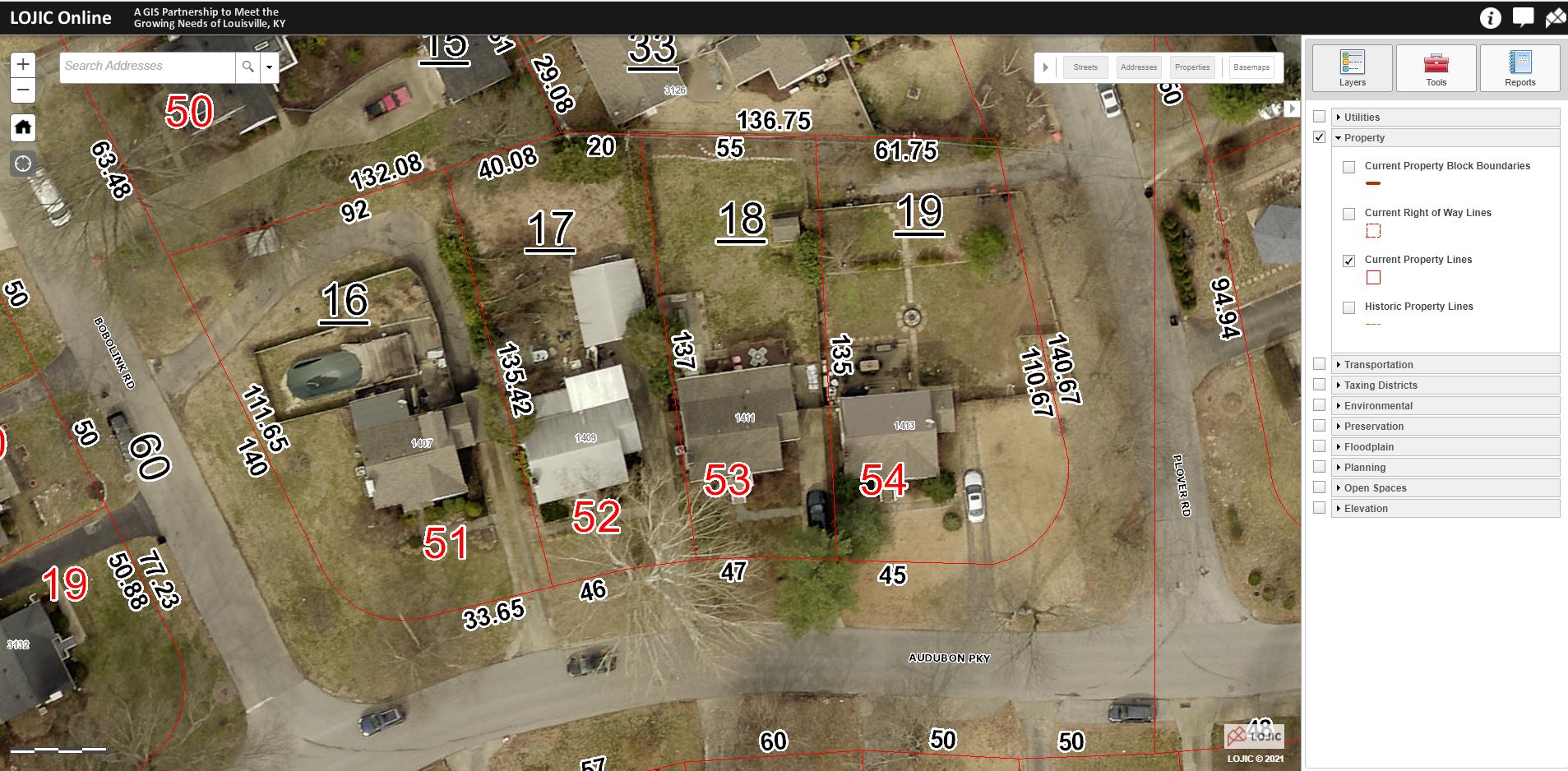 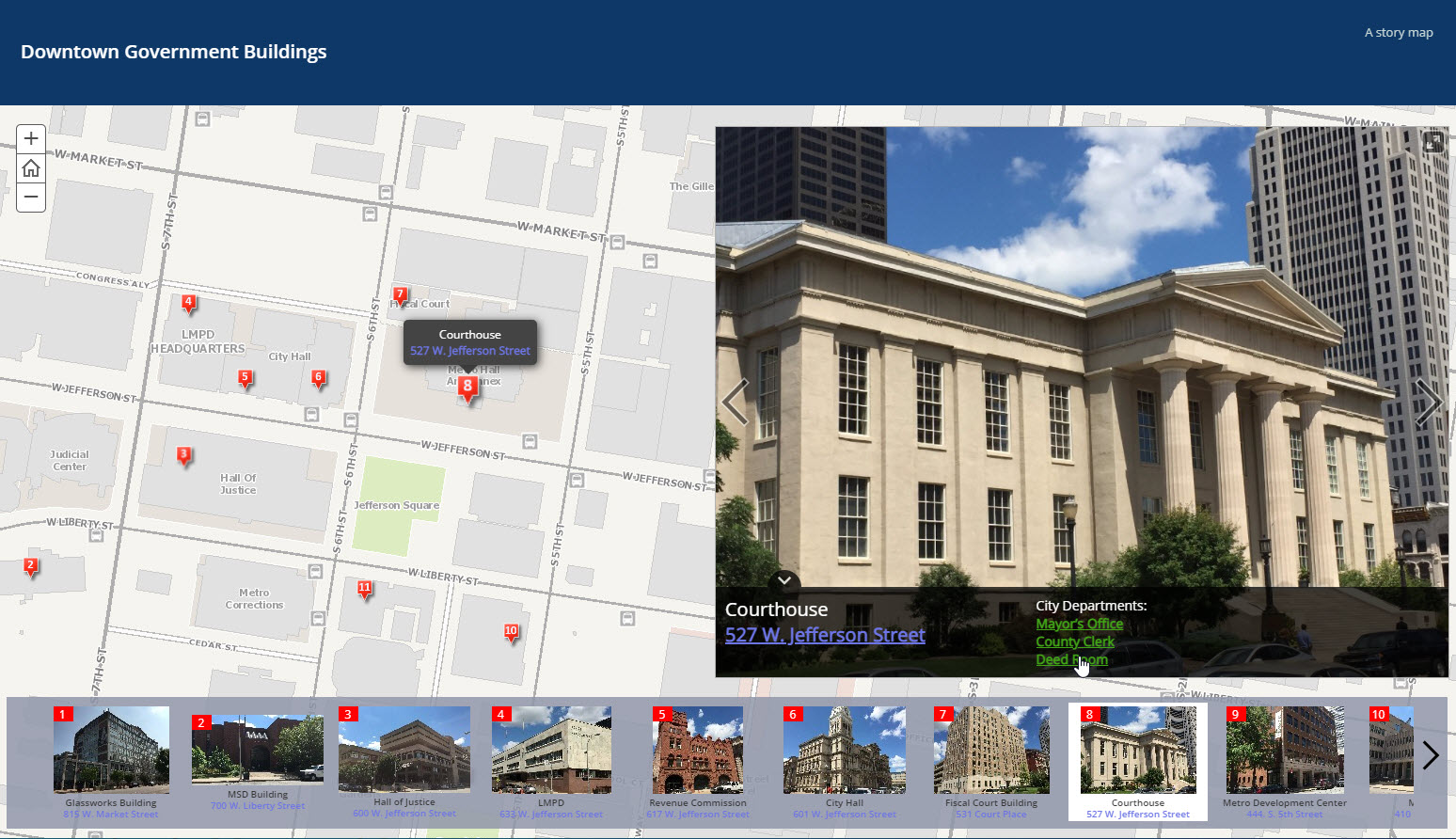 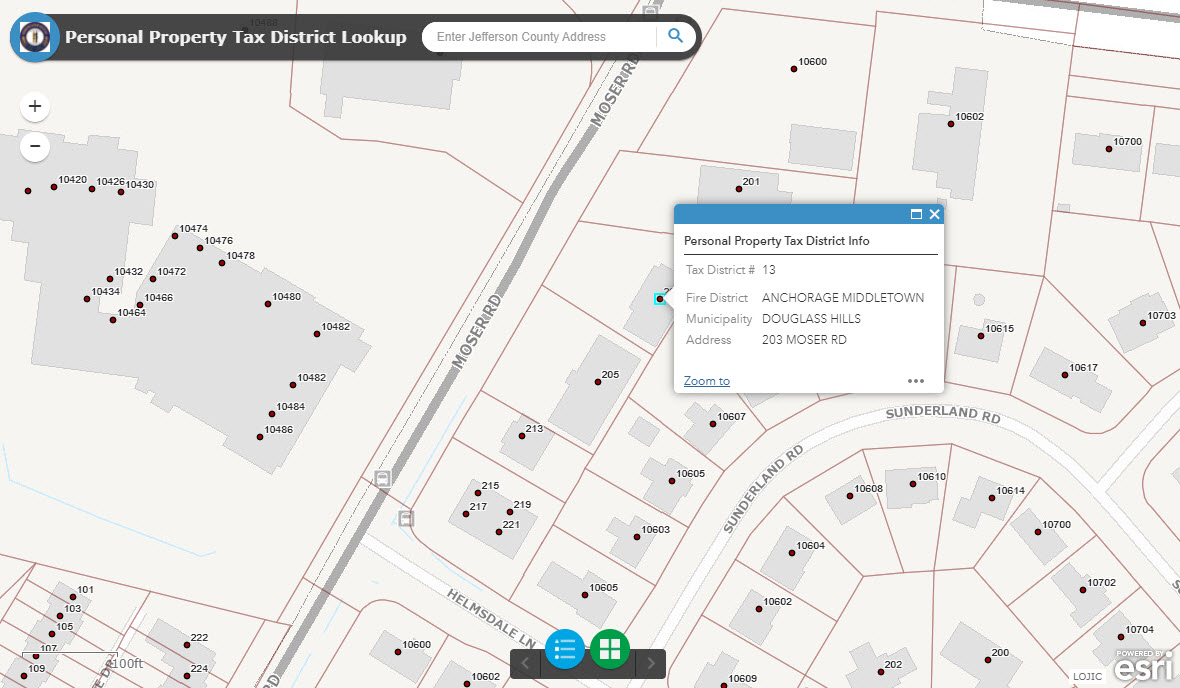 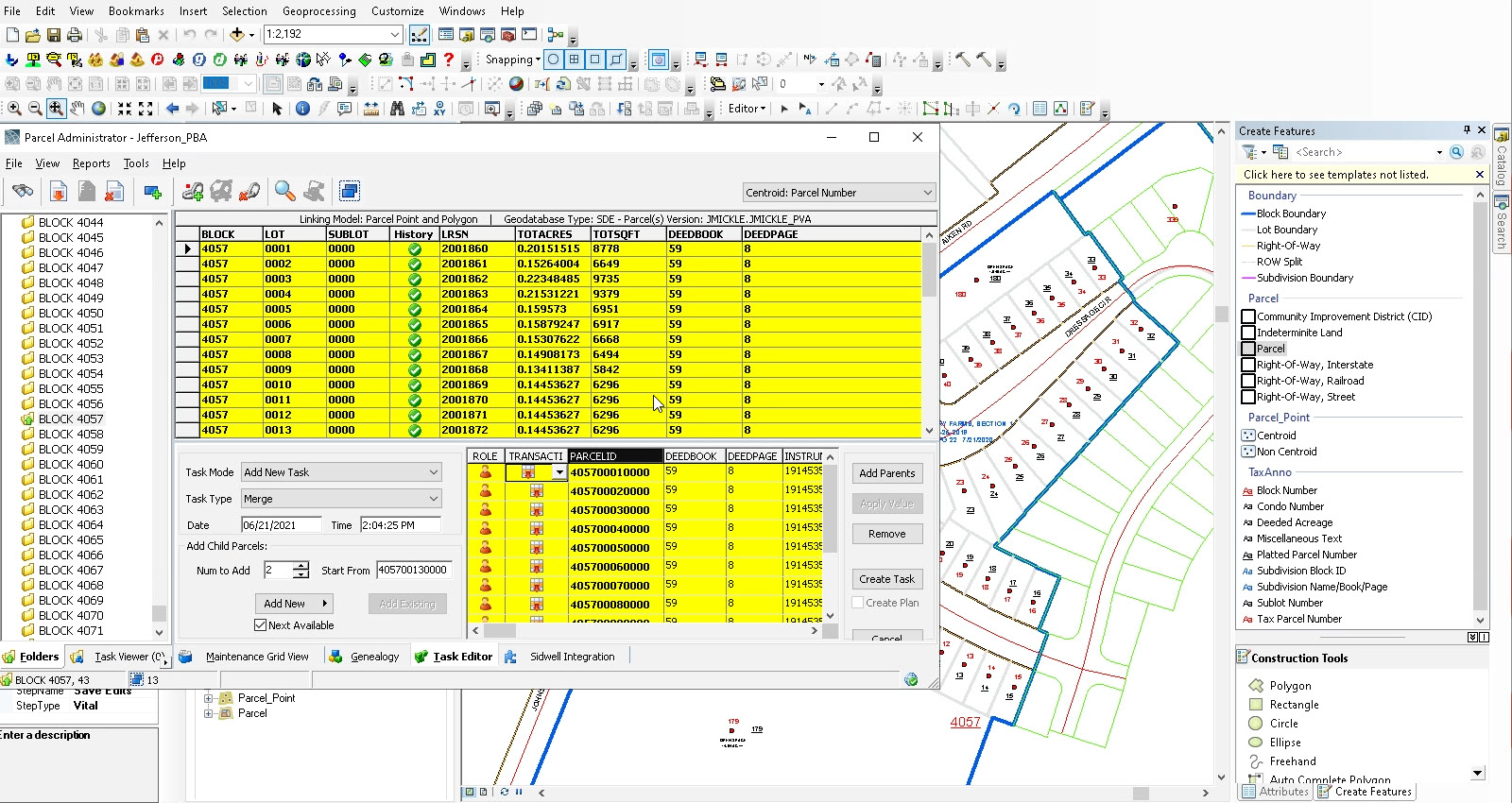 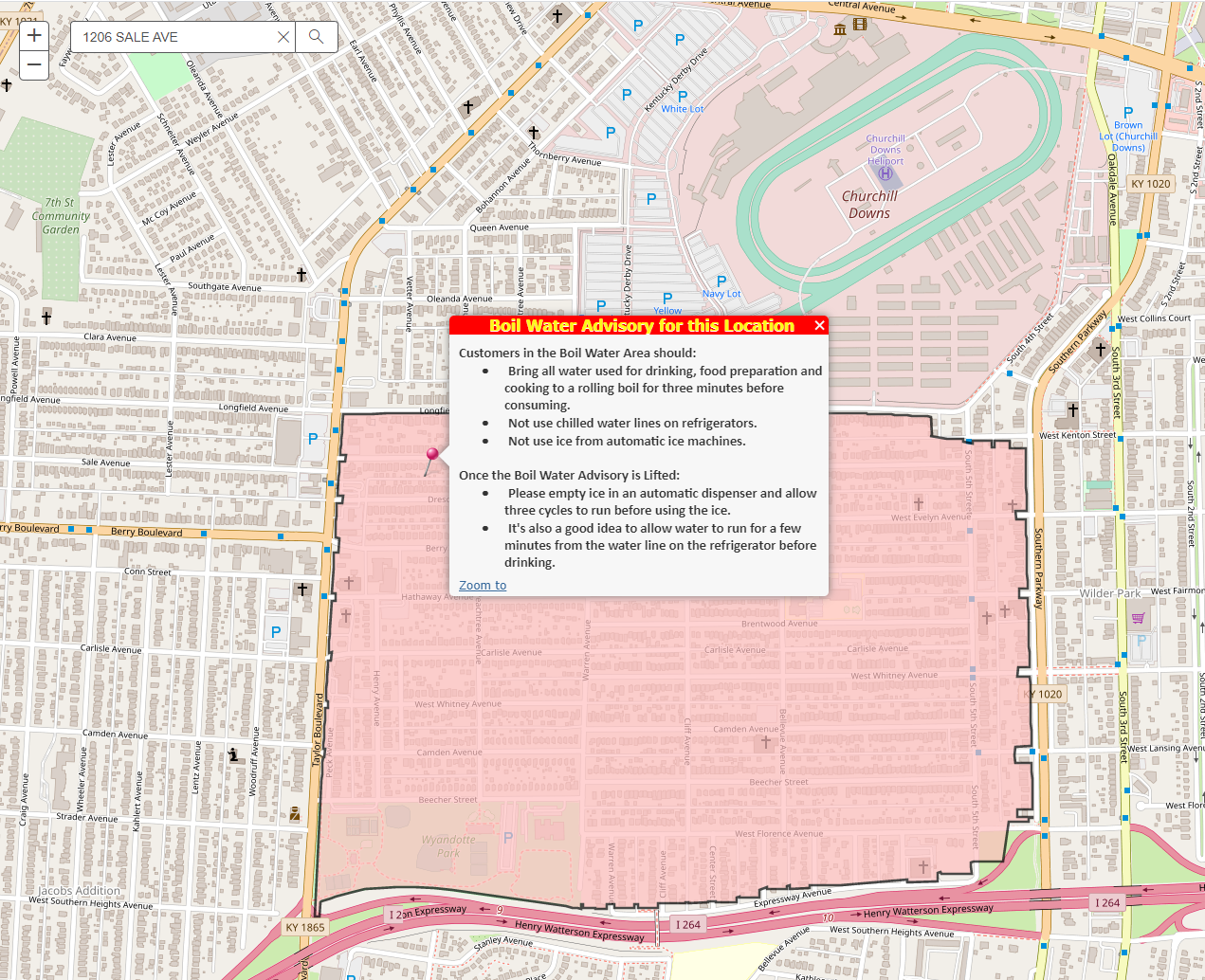 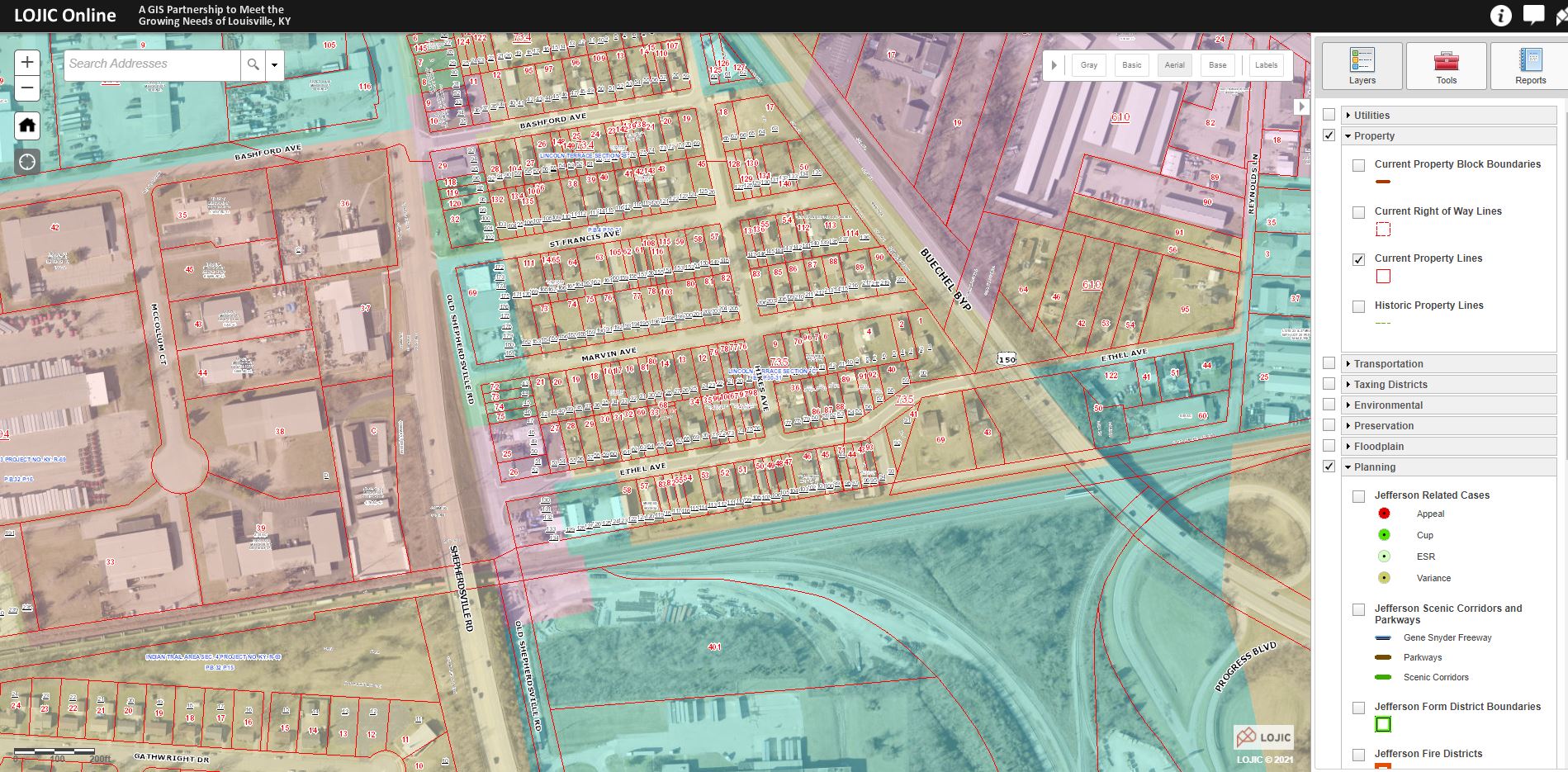 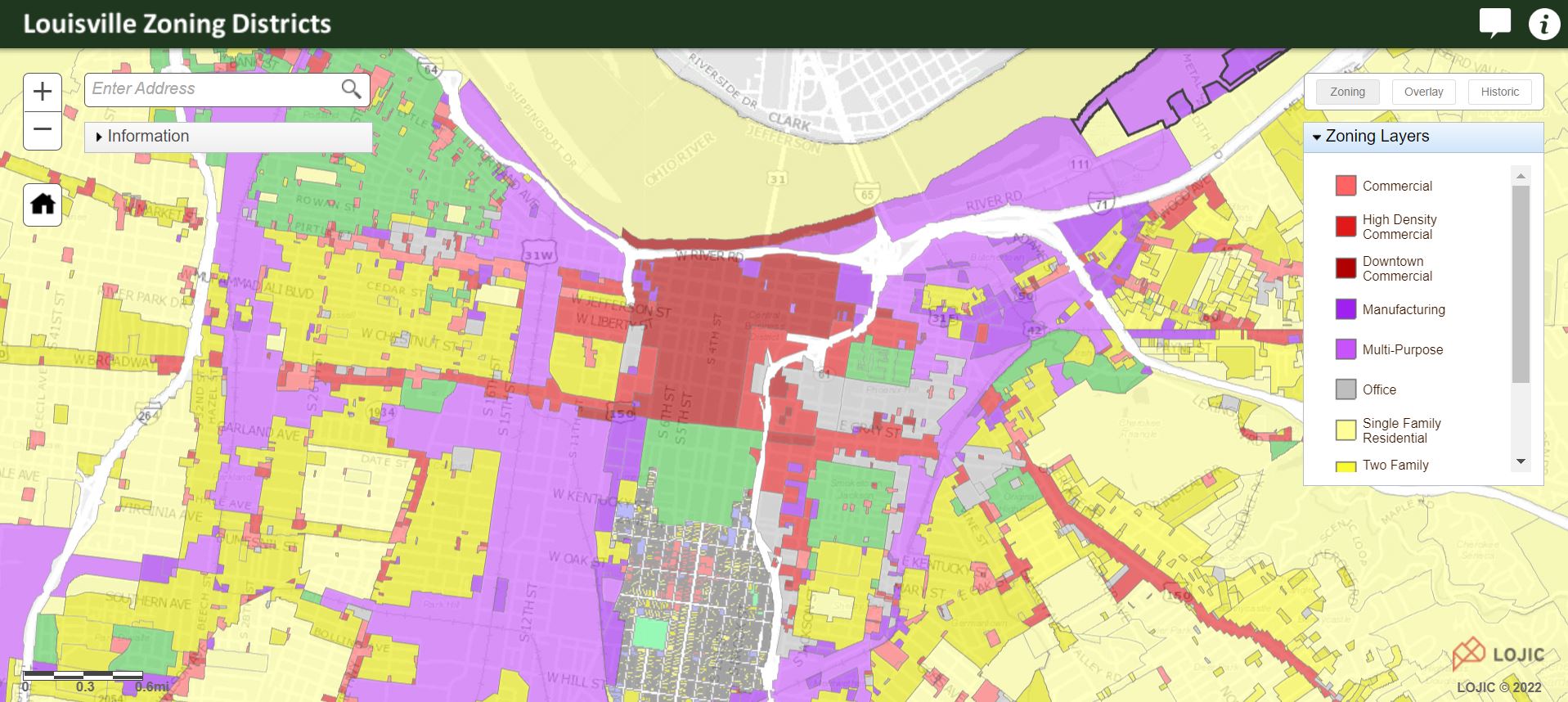 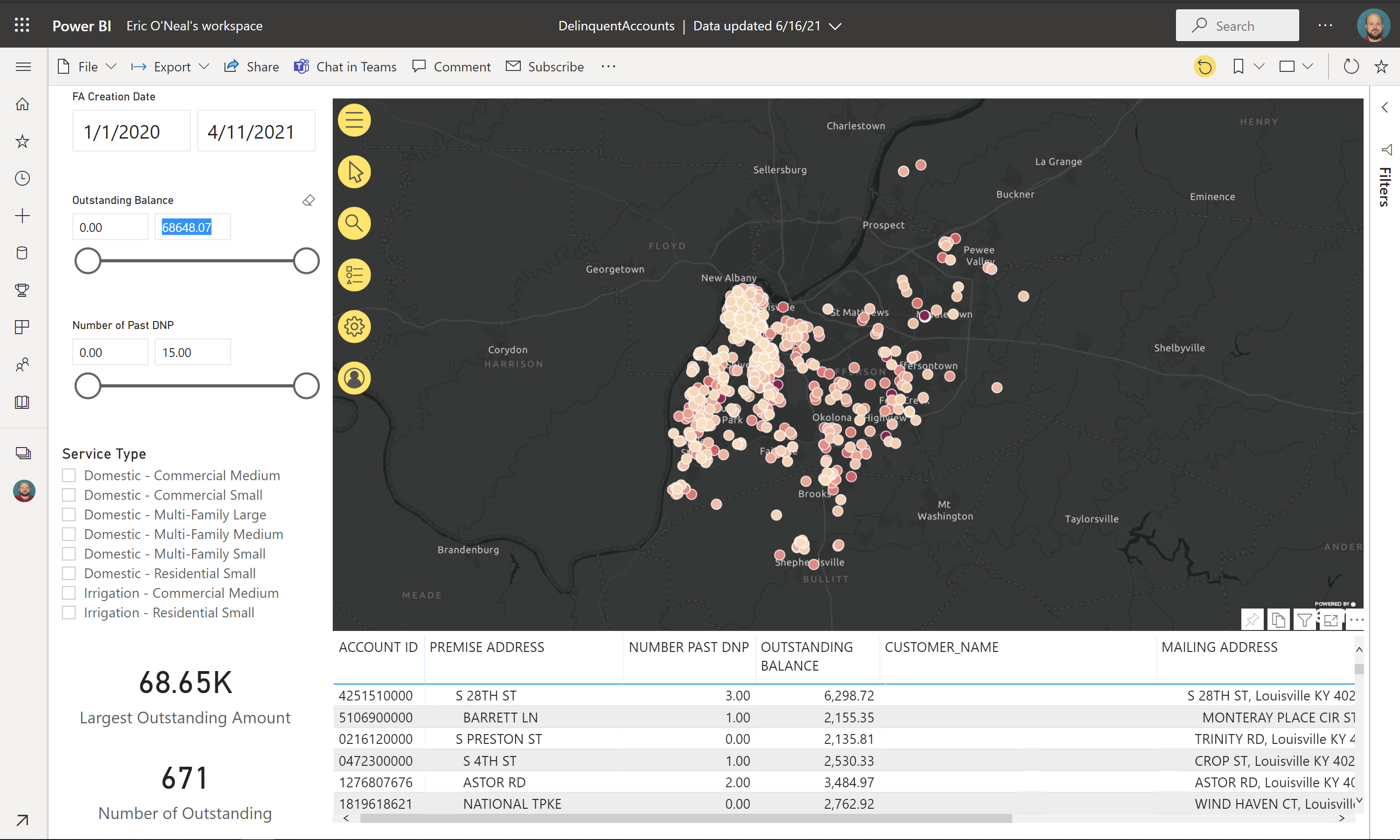 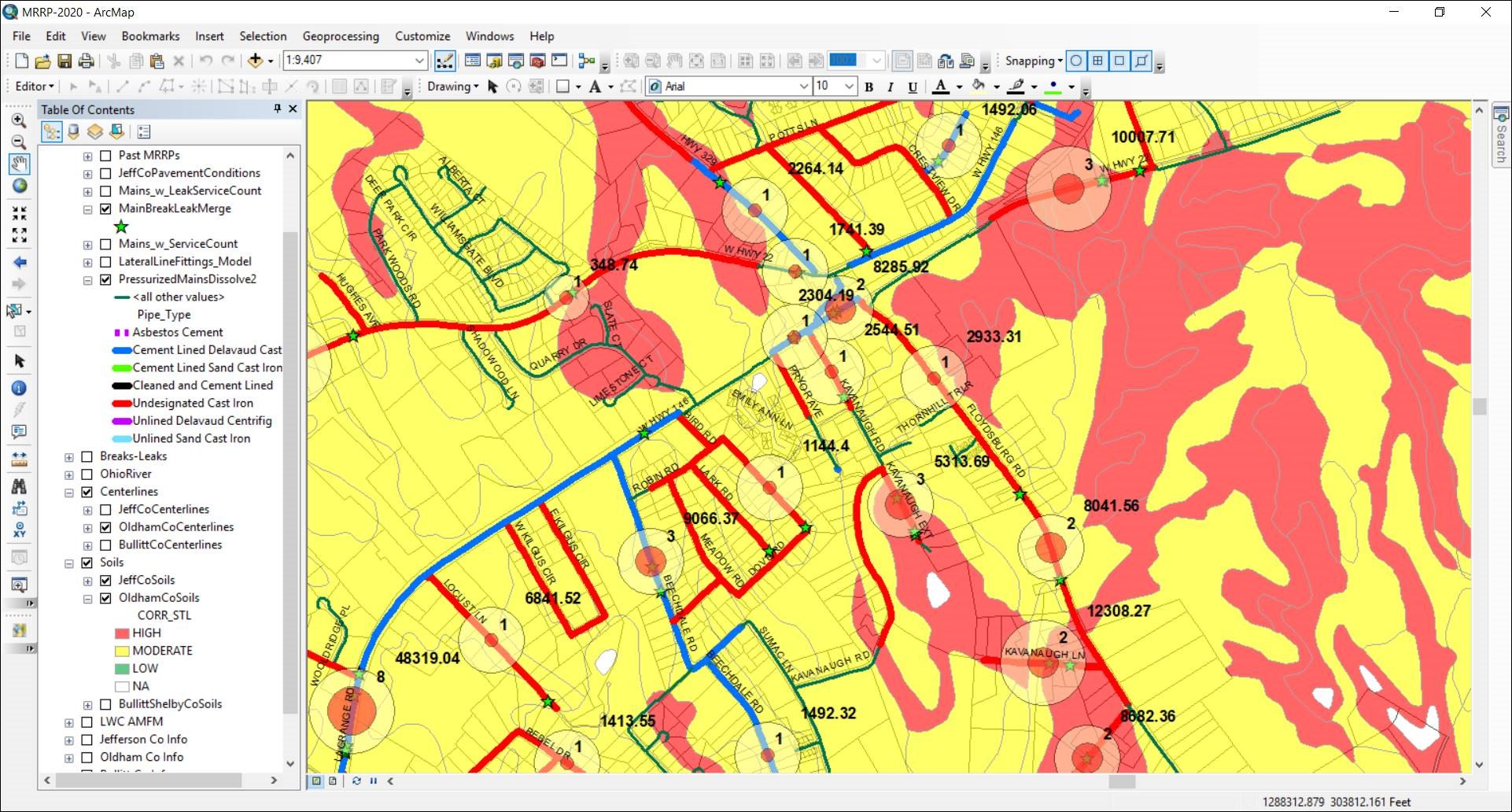 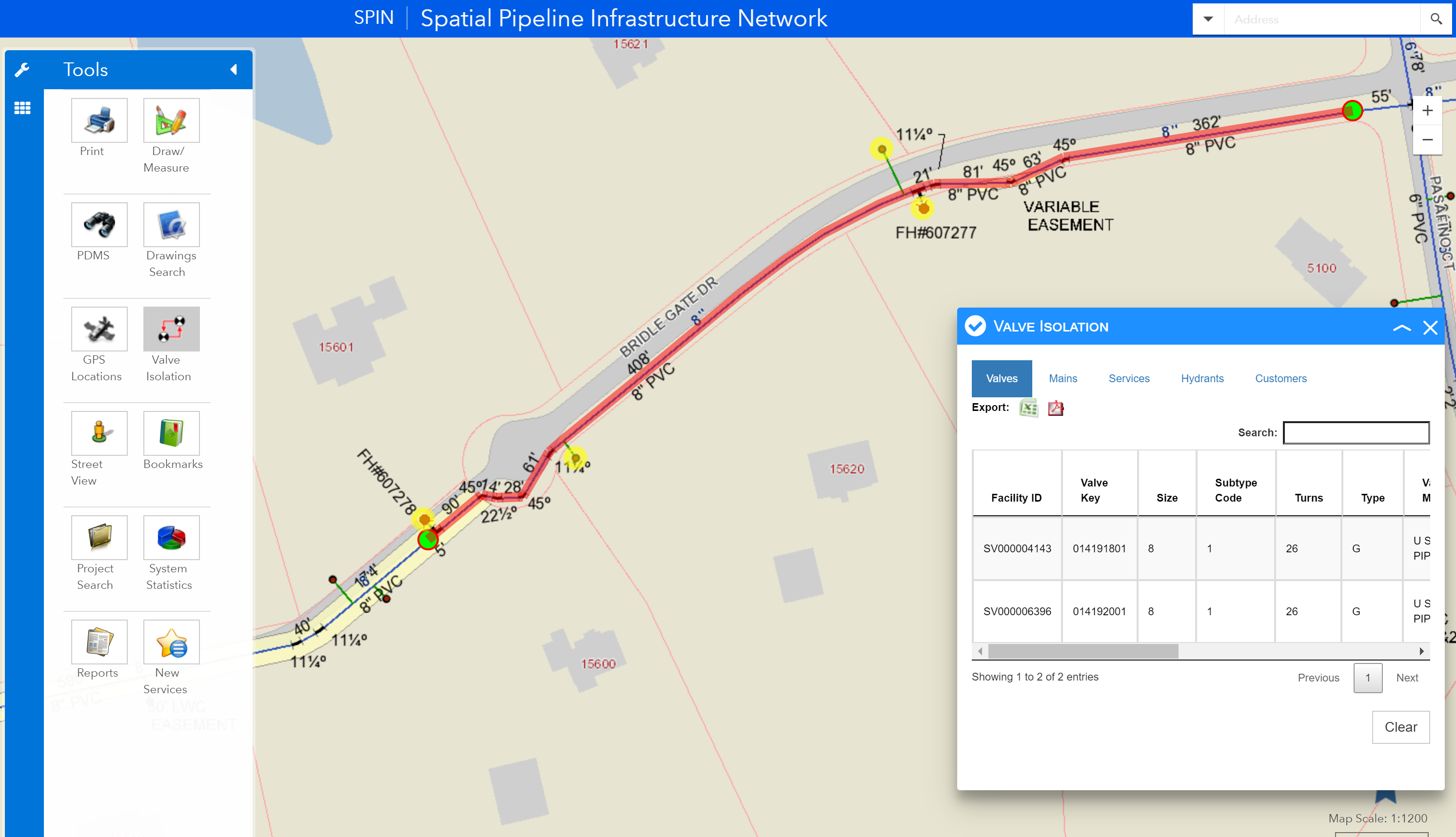 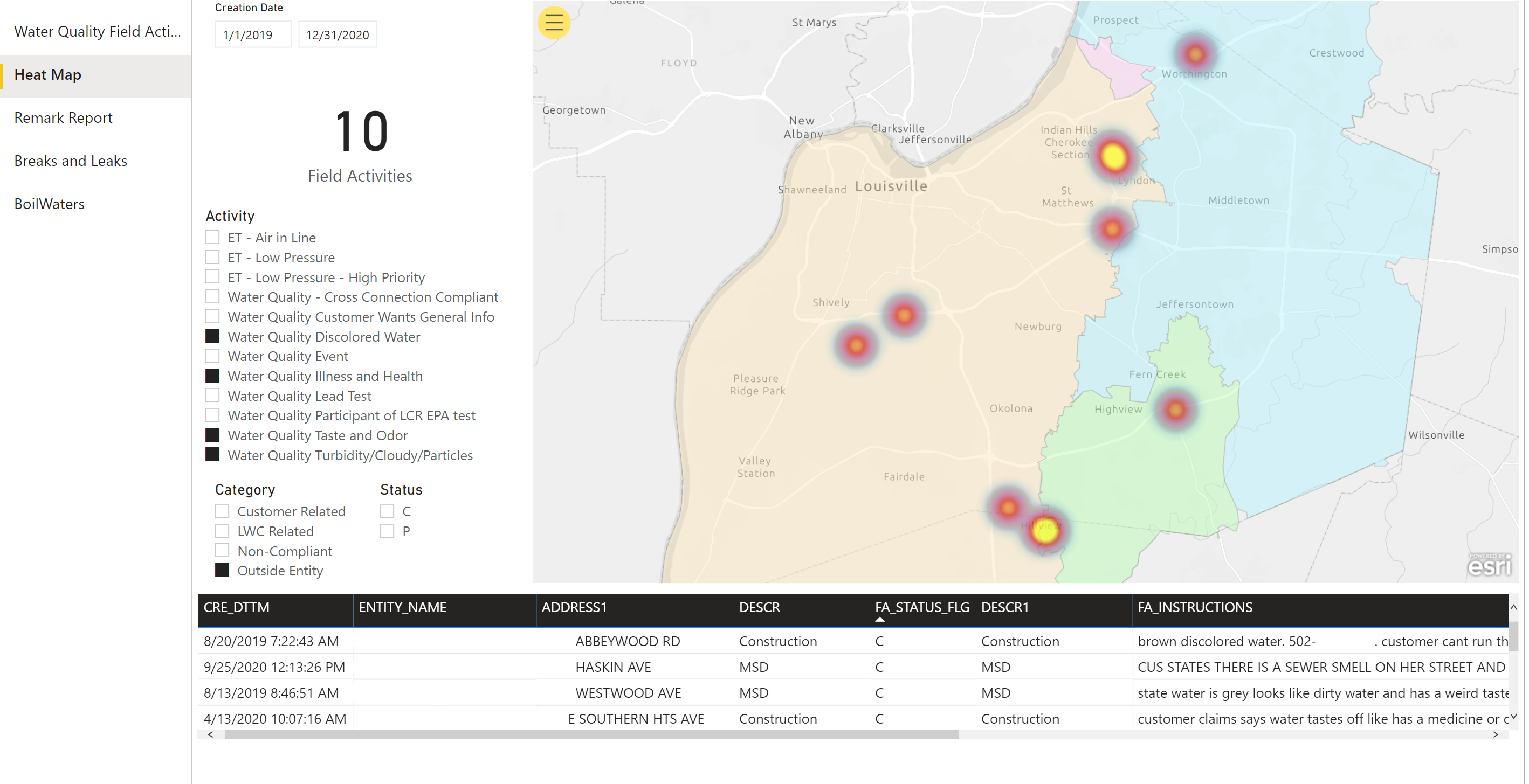 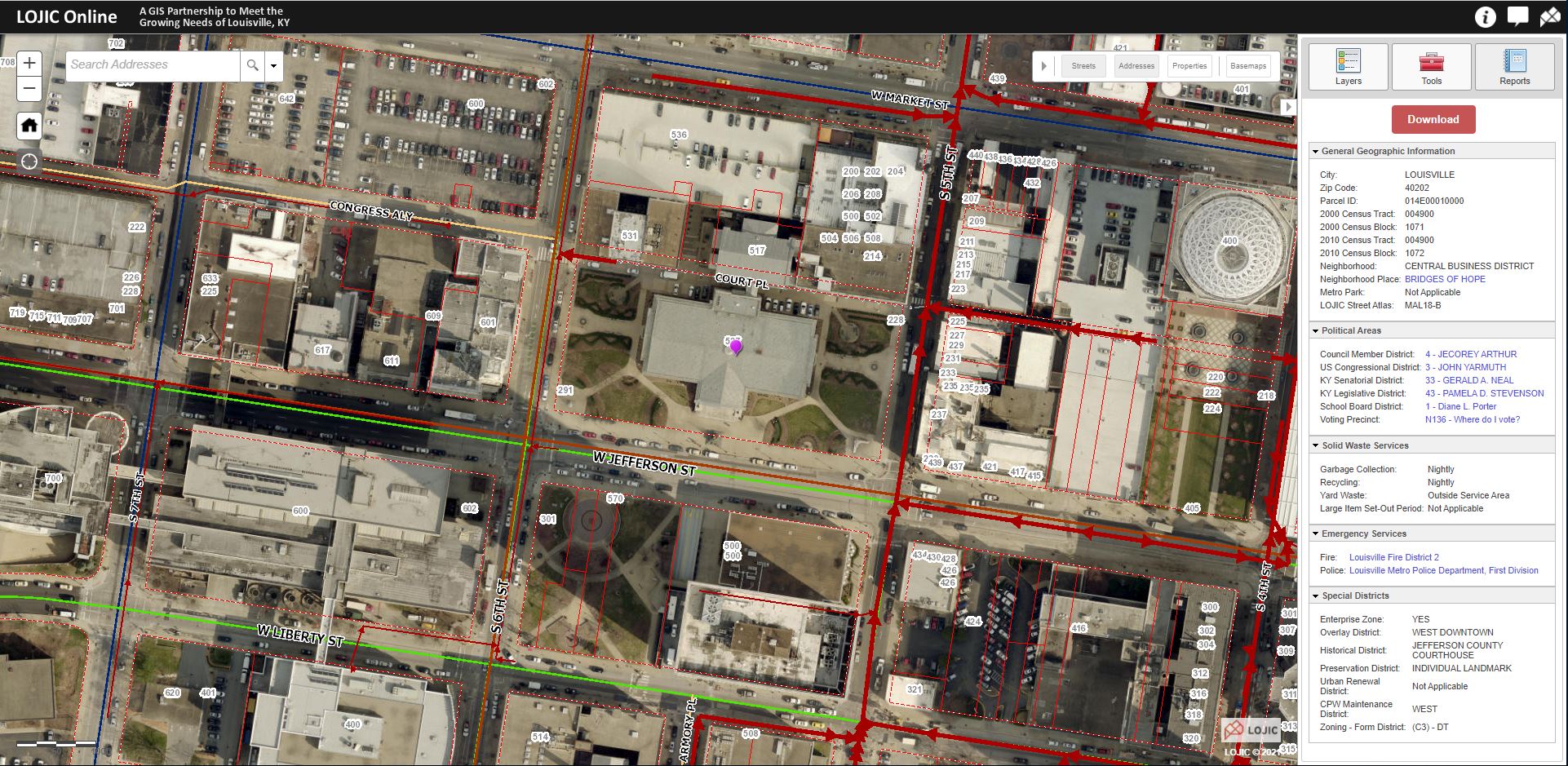 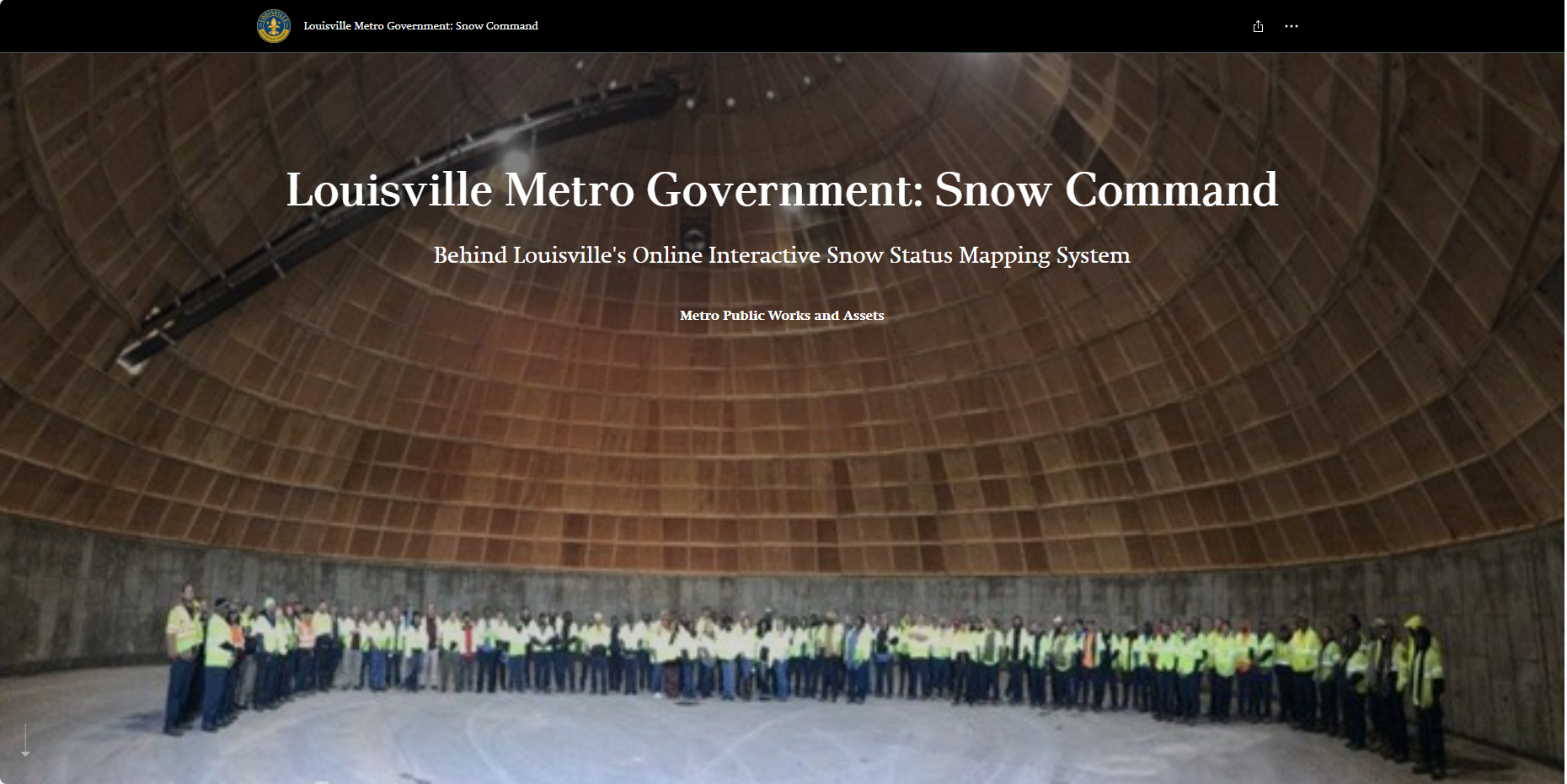 Story Maps
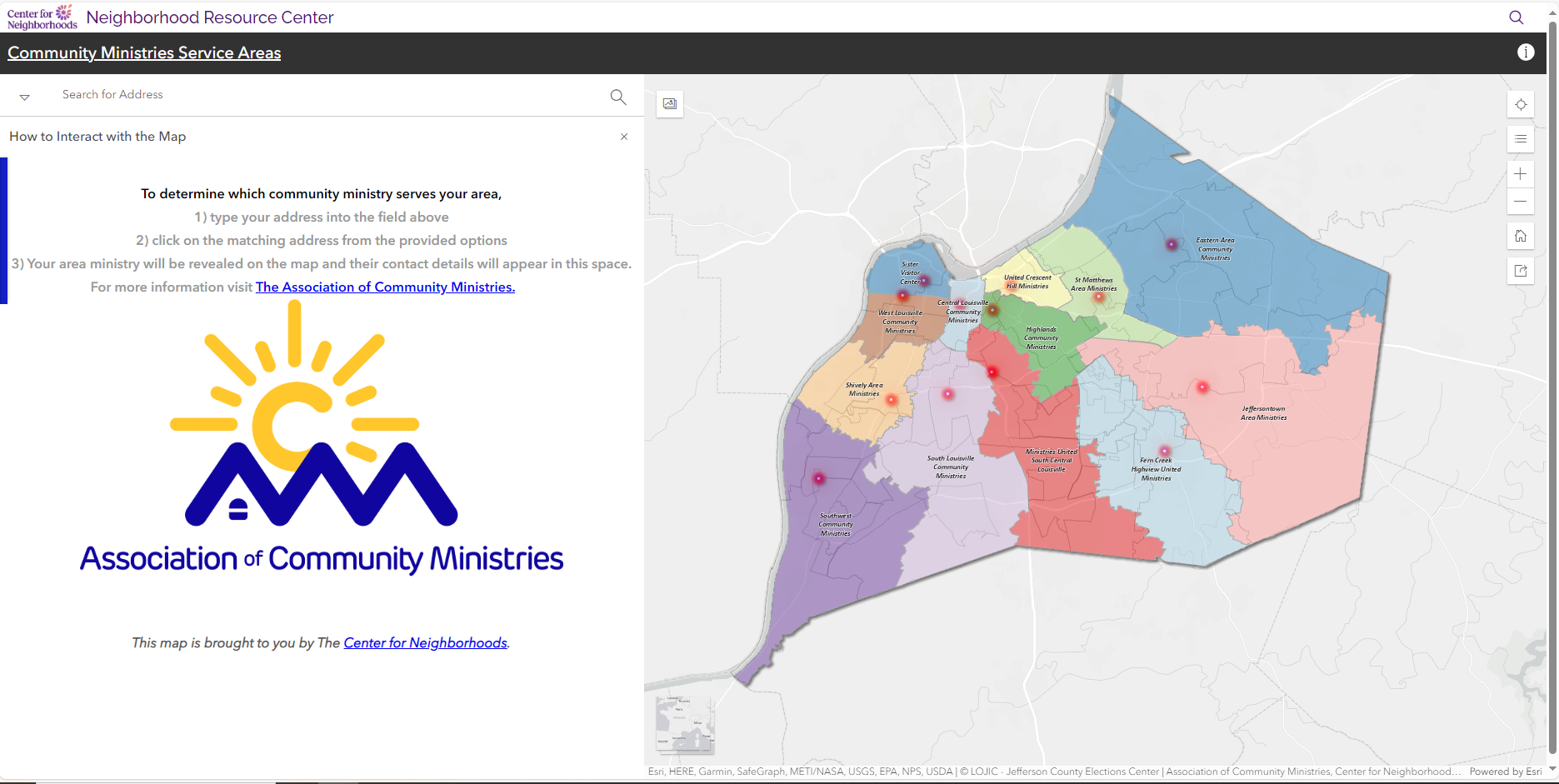 Story Maps
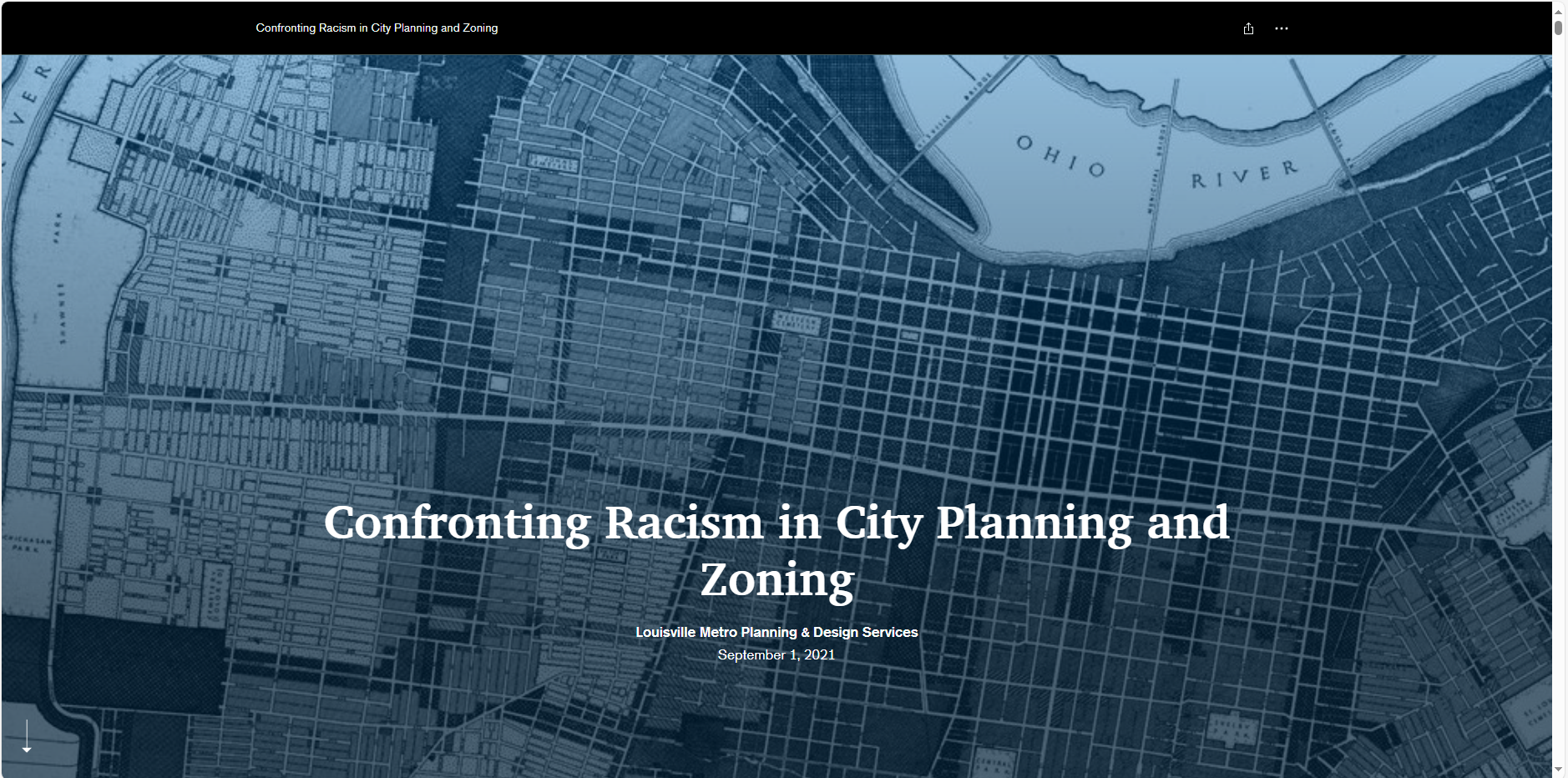 Story Maps
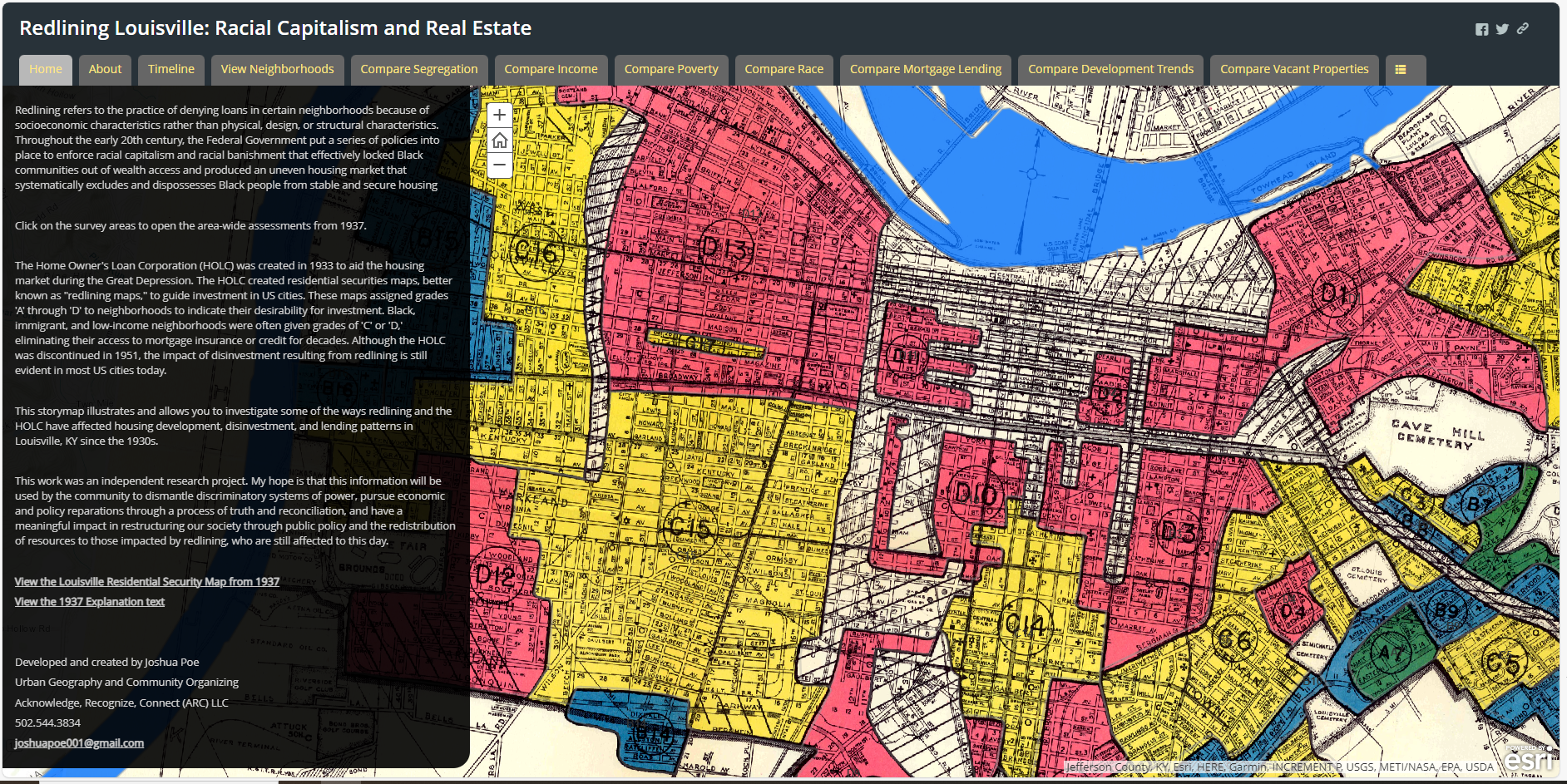 Story Maps
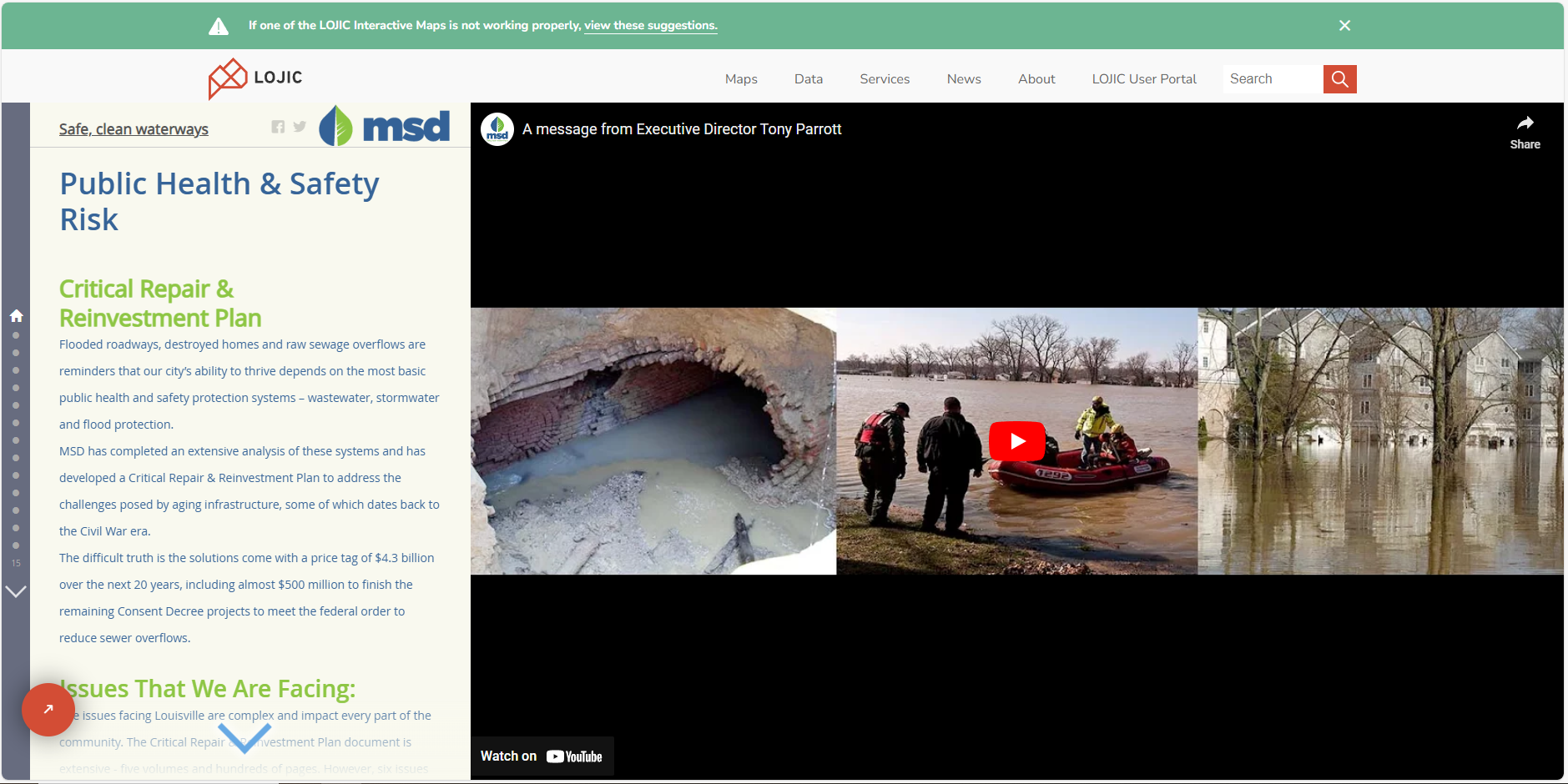 Story Maps
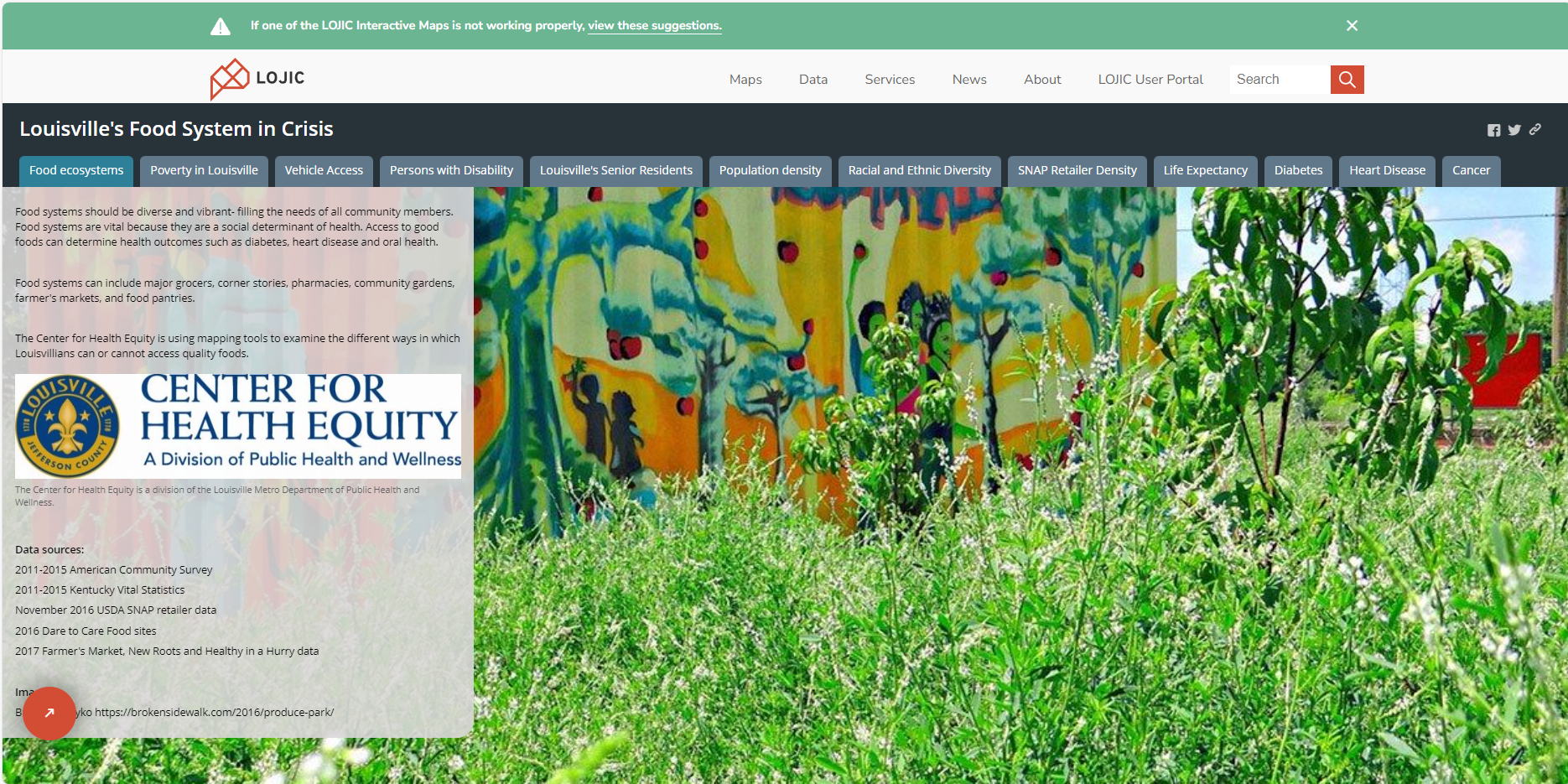 Story Maps
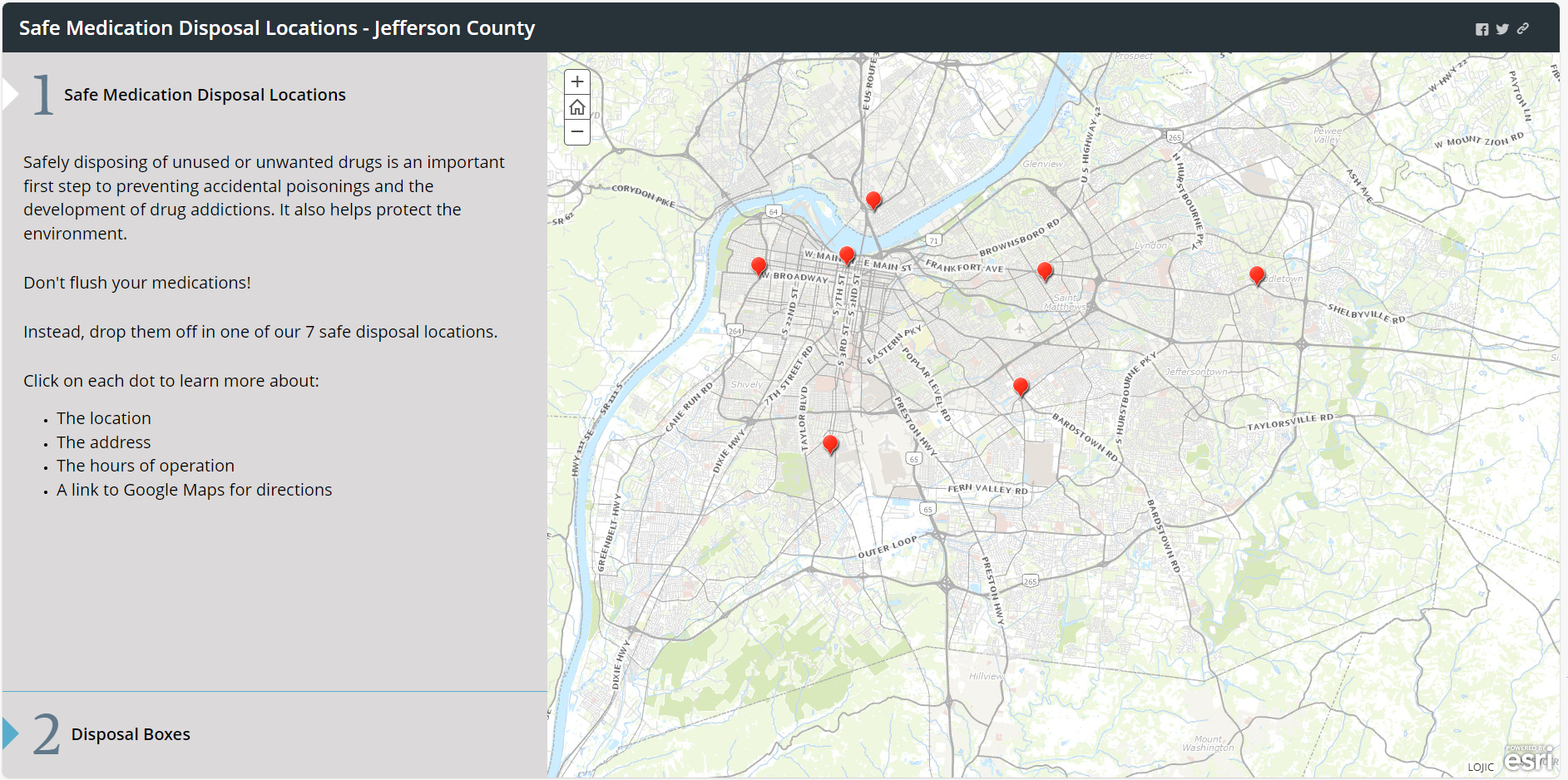 Story Maps
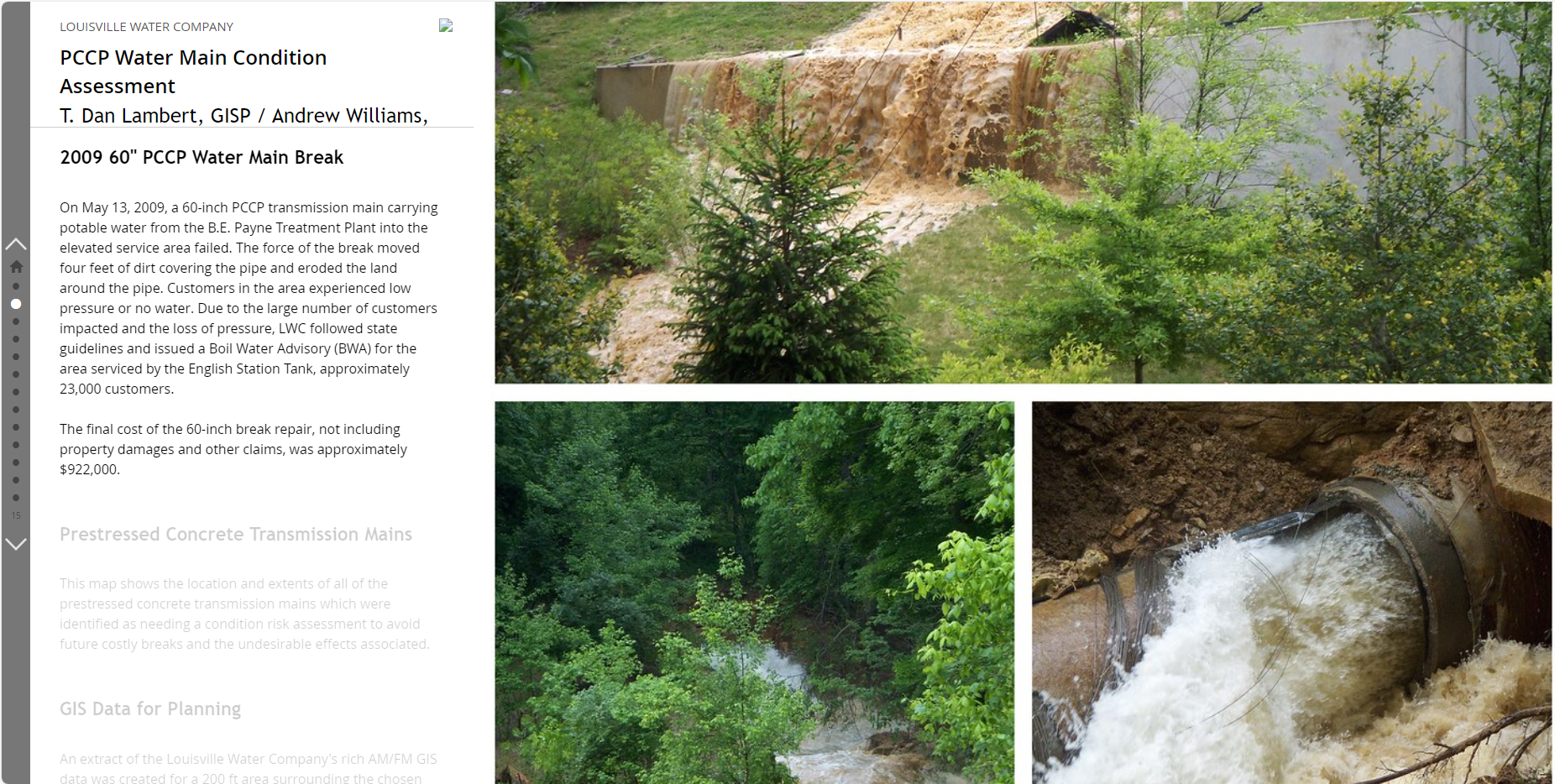 Story Maps
Our LOJIC GIS Partnership is a Recognized Success
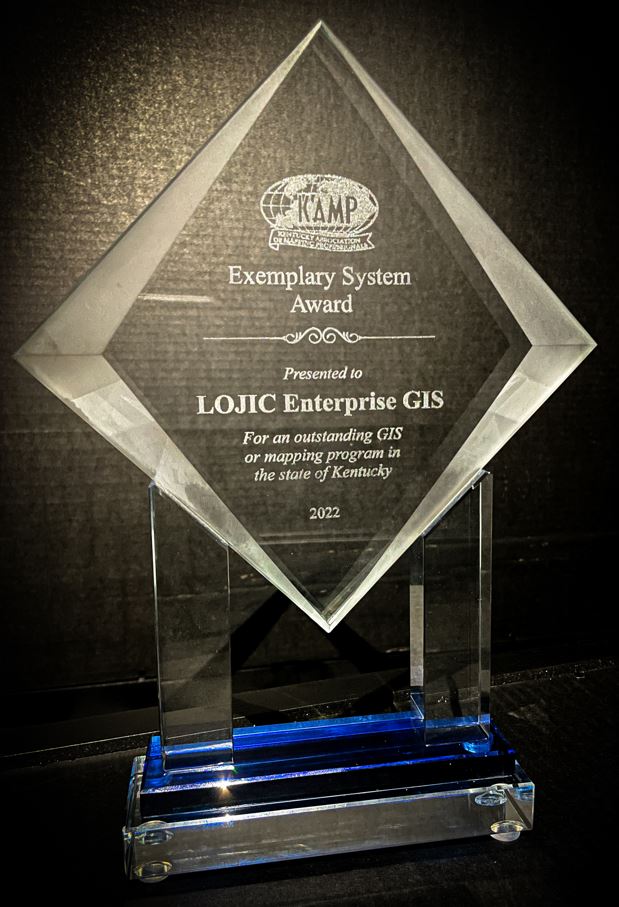 ESRI Enterprise GIS Award
URISA Exemplary Urban Systems Award
GITA Enterprise GIS Award
2 KAMP Exemplary System Awards
KAPA Use of Technology Award
10 ESRI Special Achievement in GIS Awards
7 GIS Cartography and Application Awards
47